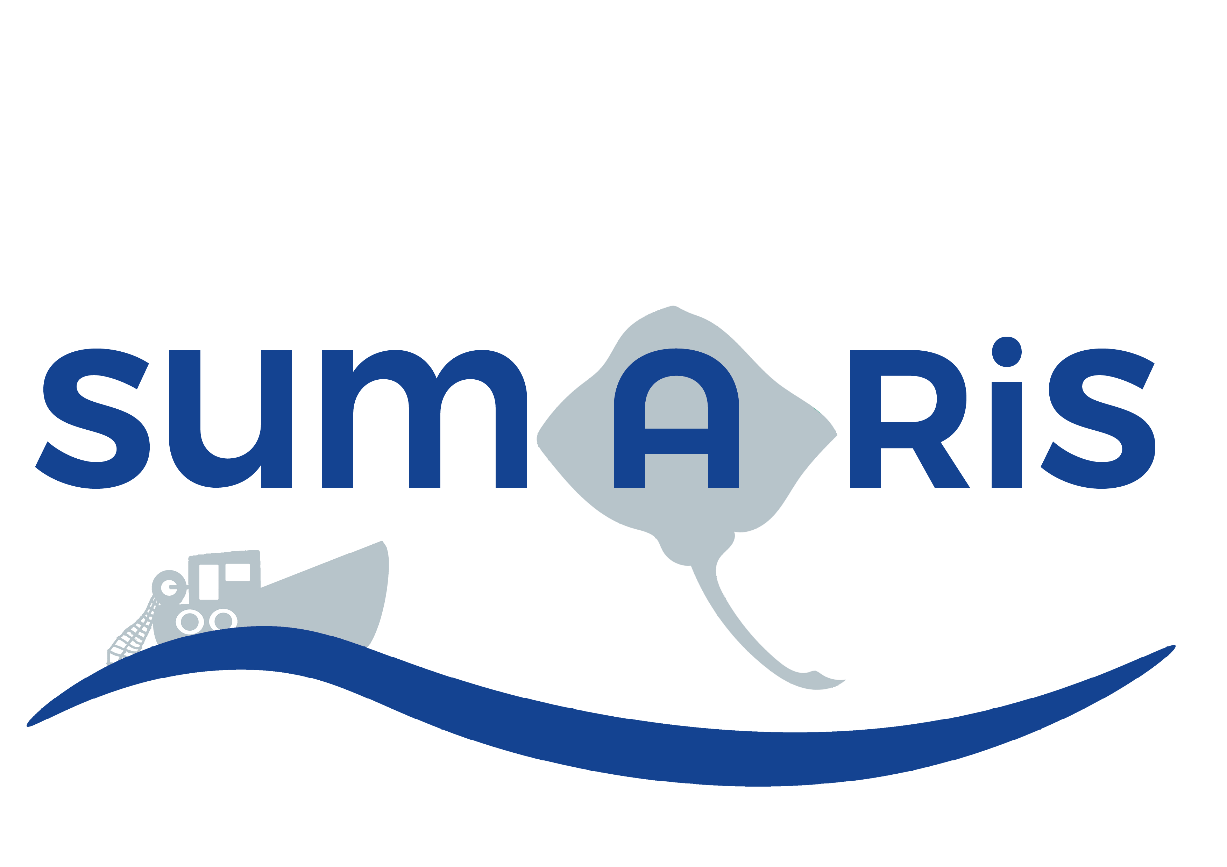 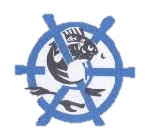 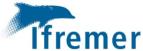 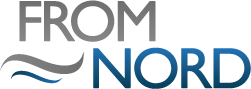 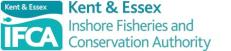 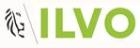 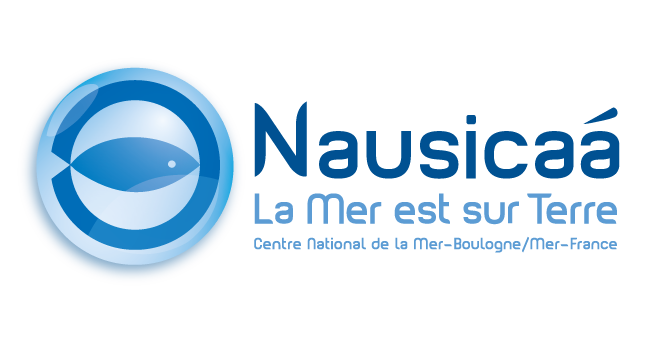 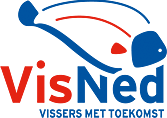 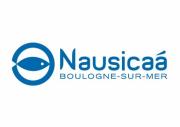 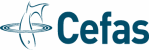 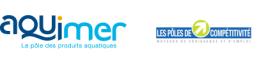 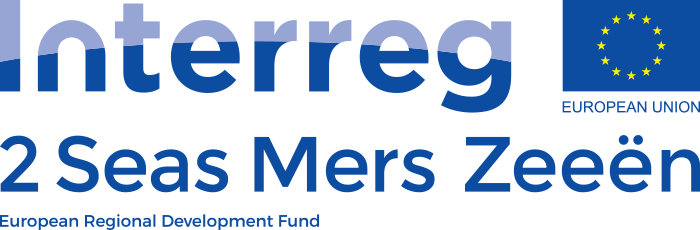 “This project has received funding from the Interreg 2 Seas programme 2014-2020 co-funded by the European Regional Development Fund under subsidy contract No 2S03-024”
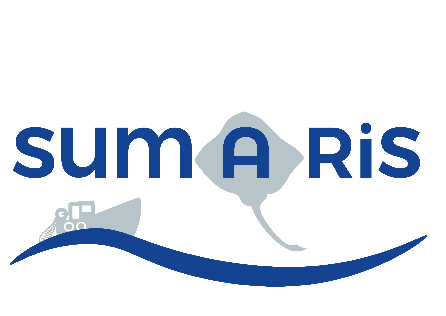 Partie 1: Le projet SUMARiS
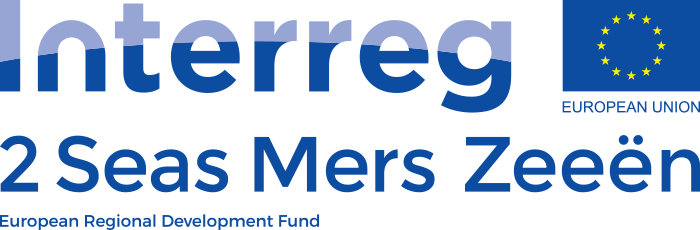 Coordonné par le FROM Nord
€2M Interreg 2 Mers
De Juillet 2017 à Juin 2020
Conduit en Angleterre, Belgique & France
L’objectif final sera de proposer une gestion durable et transfrontalière pour les stocks de raies.
Organisations partenaires :
Organisations de producteurs,  Organisations de pêcheurs professionnels, Instituts scientifiques, Aquariums
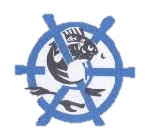 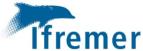 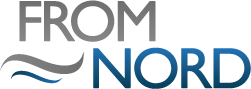 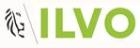 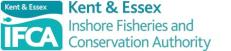 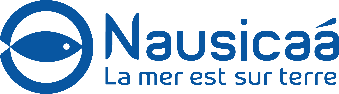 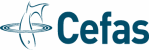 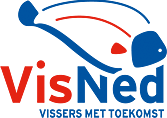 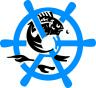 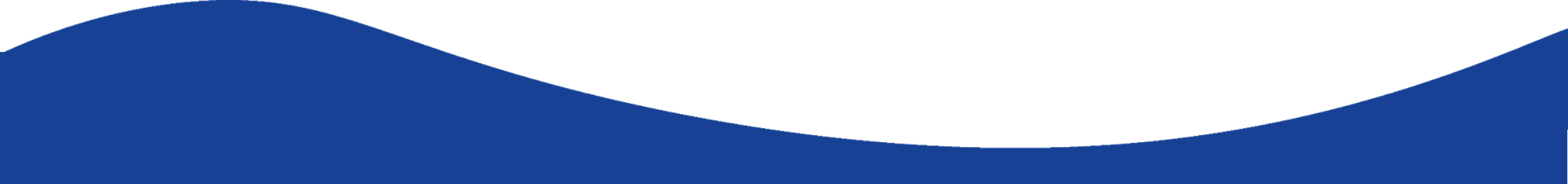 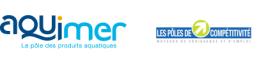 2
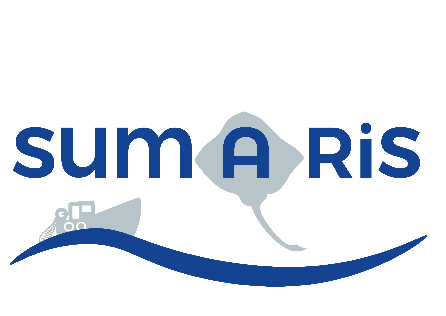 Part 1: The SUMARiS project
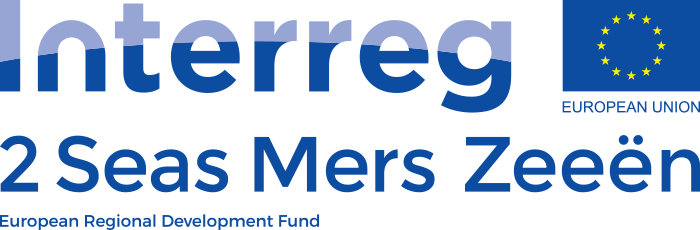 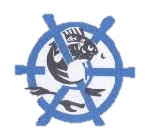 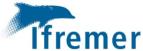 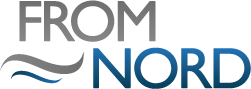 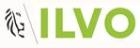 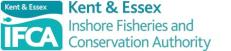 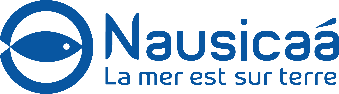 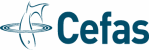 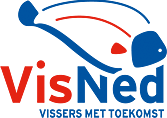 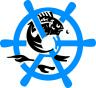 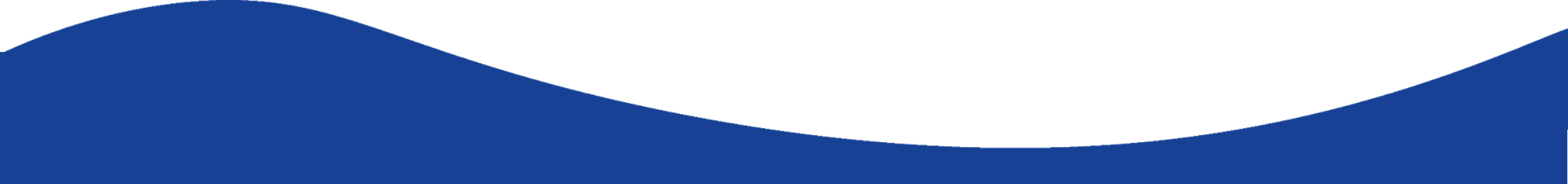 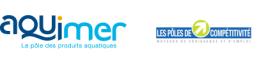 3
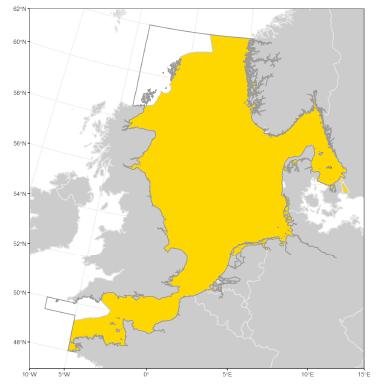 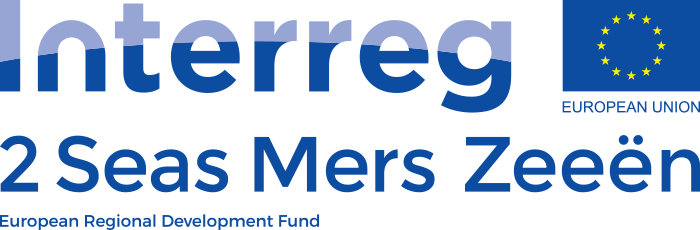 La pêche dans l’éco-région Manche
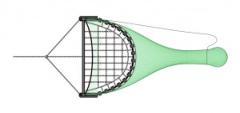 60% - 90% des raies débarquées sont des prises accessoires d’engins de chalutage
(TBB/OTB/PTB)
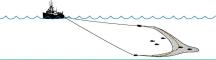 6600 bateaux de pêche
100 stocks de poissons
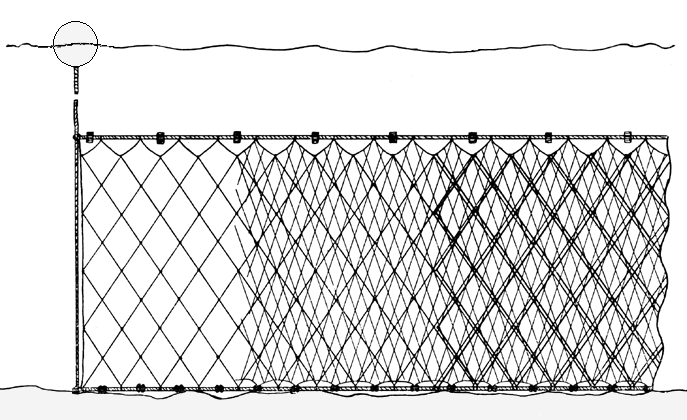 Pêches régionales utilisant principalement des filets pour cibler les raies (UK)
9 pays
UK:  3,078 bateaux - 221 à KEIFCA
Avec des fileyeurs <10m
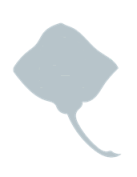 ≈ 3 400 000€
Une estimation de la valeur de la pêche de raies dans l’éco-région Manche en 2018
Belgique: 65 bateaux 
Avec des chalutiers à perche entre 23 et 39m.
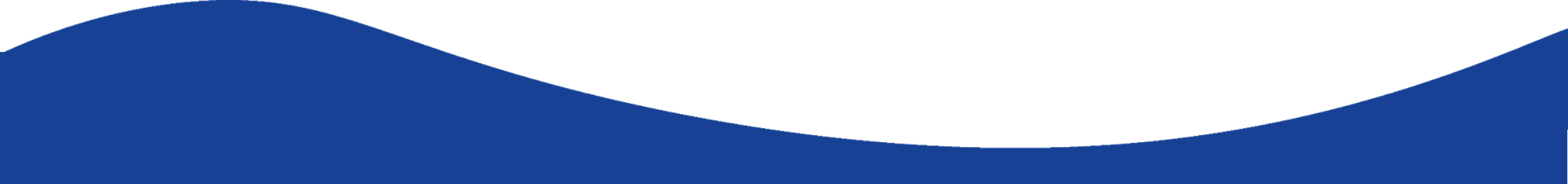 France: 4472 bateaux, dont 169 au FROM Nord, 
avec des chalutiers et des fileyeurs < 12m
4
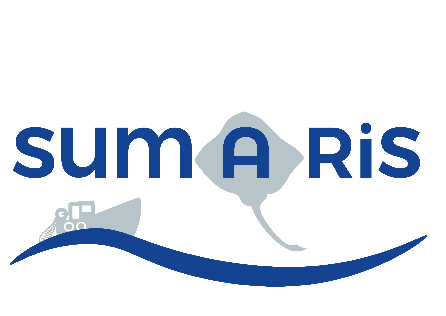 Zones de pêche SUMARiS
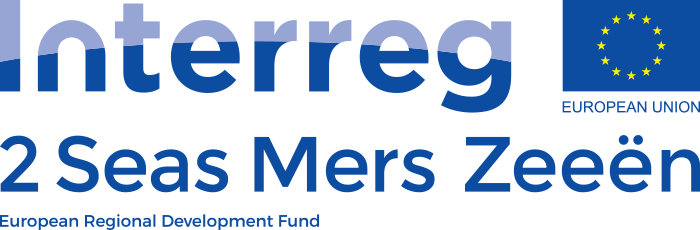 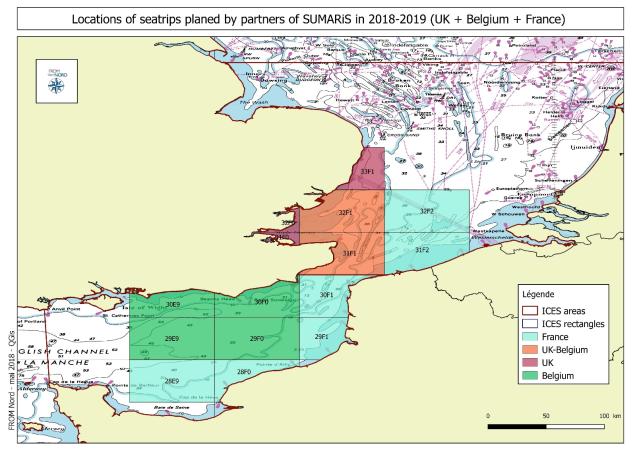 Sud Mer du Nord
(4c)
Manche Est (7d)
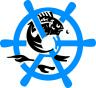 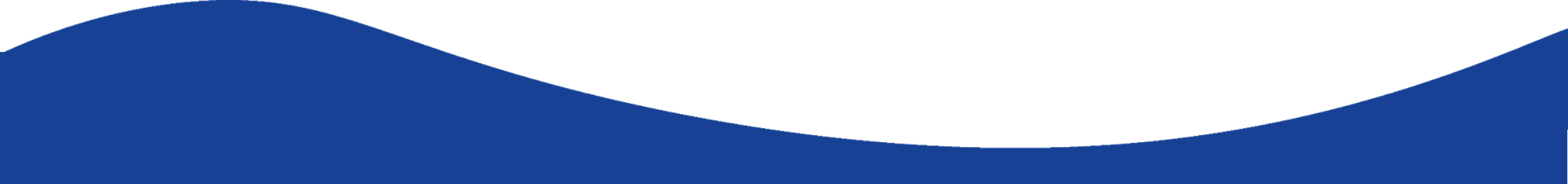 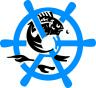 5
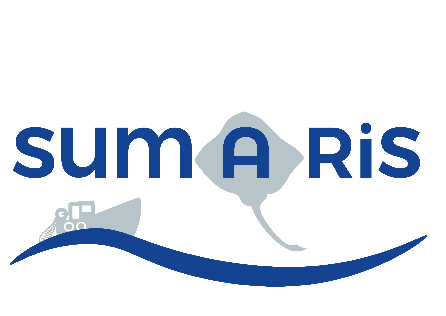 Top 6 des raies les plus débarquées en 4c et 7d
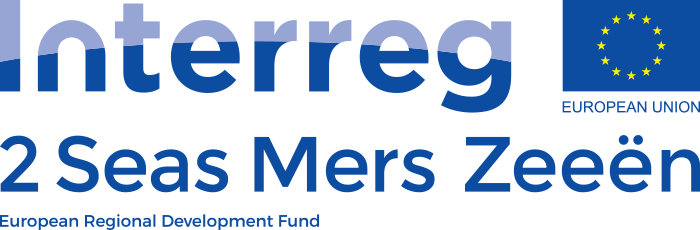 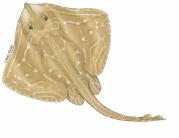 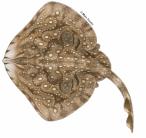 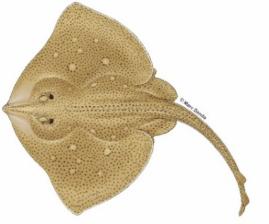 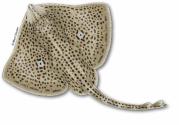 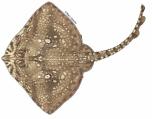 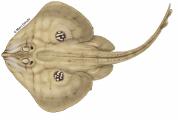 © Copyright : Sharktrust
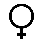 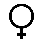 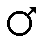 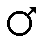 Croissance lente
Age de maturité tardif
Faible capacité de reproduction
Grande taille adulte
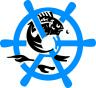 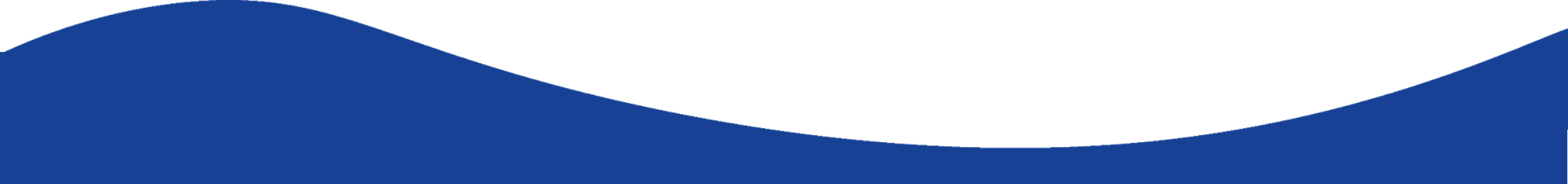 6
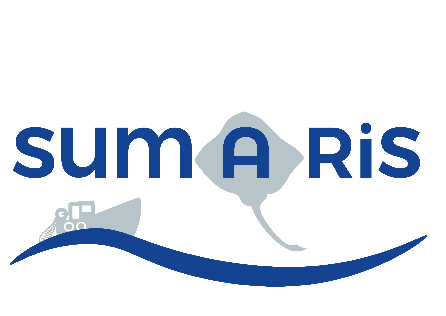 Formation SUMARiS
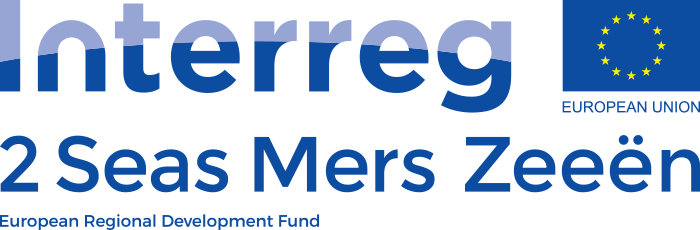 Objectifs :
Bien identifier et différencier correctement les espèces de raies.
Apprendre à manipuler avec précaution les raies pêchées.
Outils :
Code de conduite contenant une vue d'ensemble des différentes espèces présentes en Mer du Nord (4c) et en Manche Est (7d).
Guide d’identification et d’aide à la manipulation des raies.
Sessions de formations au sein des lycées maritimes.
Sessions de formations pour les pêcheurs et le personnel de criées.
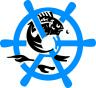 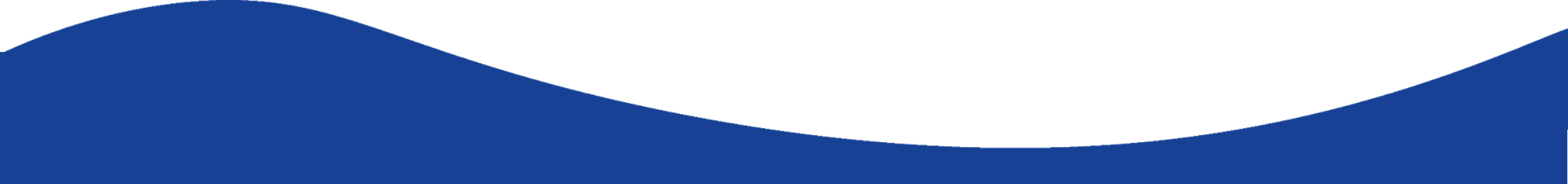 7
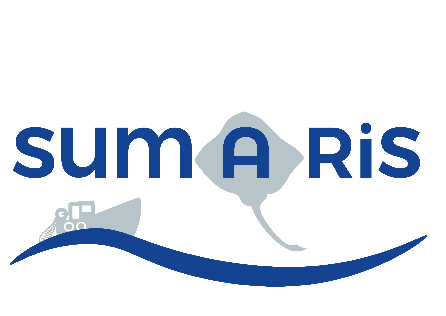 Quelques chiffres
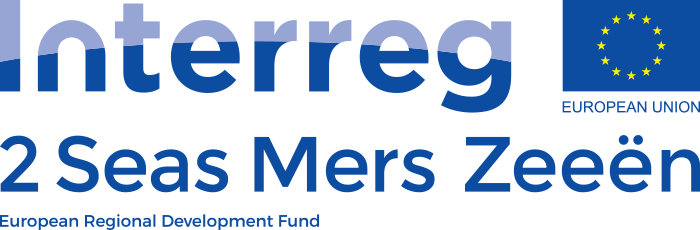 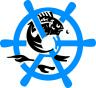 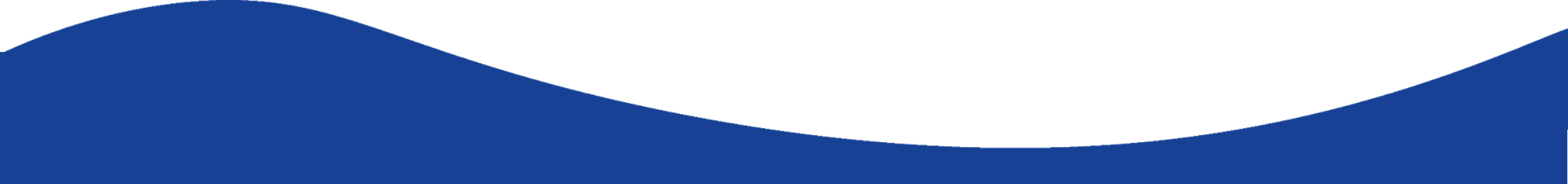 8
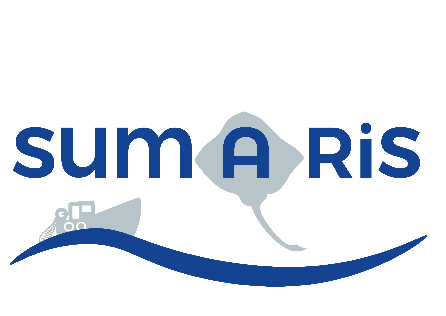 Gestion des quotas (1)
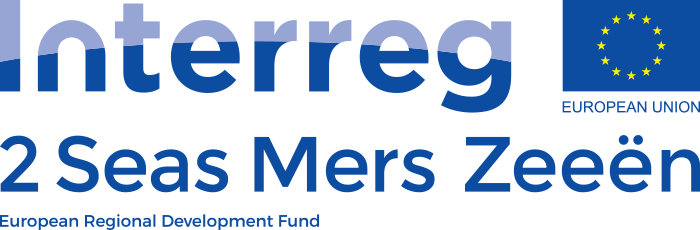 Toutes les espèces de raies sont classées dans un seul quota (excepté la raie brunette).
Chaque année en Décembre, le Conseil des Ministres détermine les TAC et Quotas.  
Mesures spécifiques par pays :
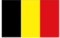 Taxe de 4€/kg par raie 4 (0,3 kg – 1 kg).
La plupart des pêcheurs de la Tamise ne font pas partie d'une OP. Le quota est géré par le gouvernement (Marine Management Organisation – MMO) avec aucun système de paiement pour les débarquements hors quota. Si les navires débarquent au-delà de leur quota, ils peuvent être traduits en justice par le MMO.
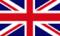 L'OP a mis en place 1€/kg de taxe sur les raies à la débarque. Celle-ci est entièrement reversée aux pêcheurs, s'ils respectent leur limite de capture mensuelle. A l'inverse, cette taxe est conservée s'ils la dépassent.
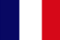 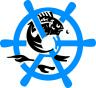 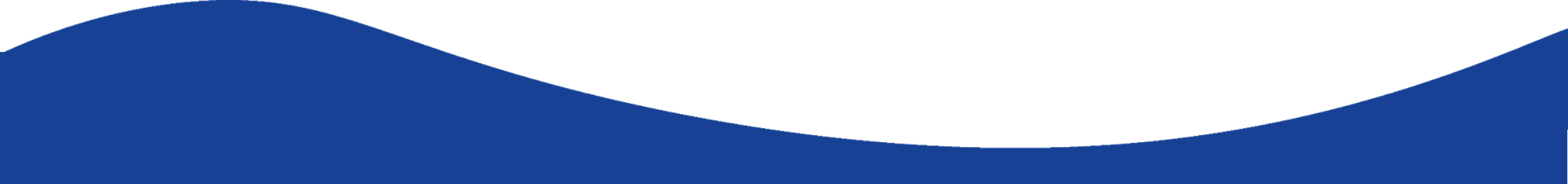 9
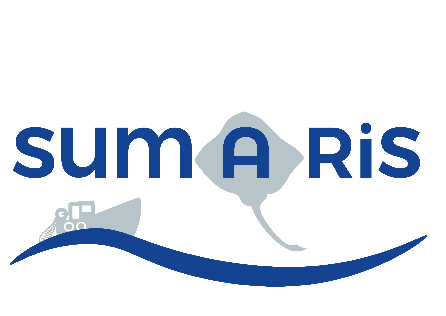 Gestion des quotas (2)
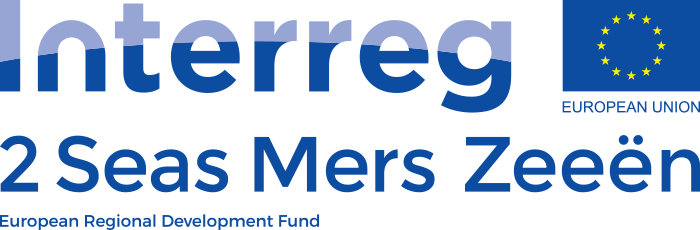 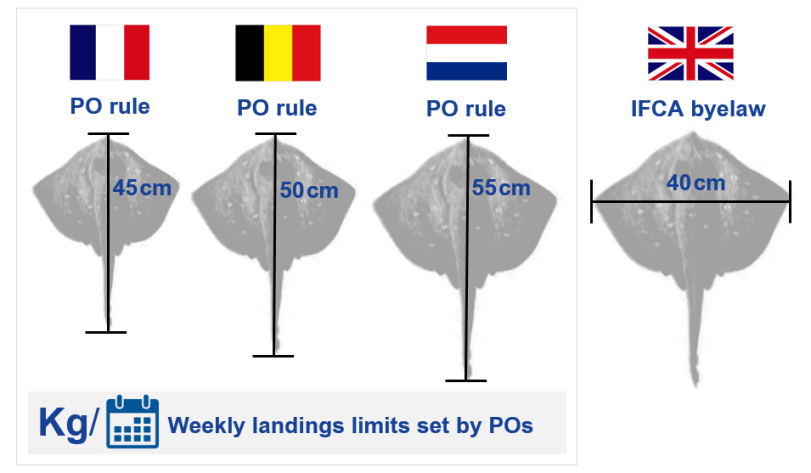 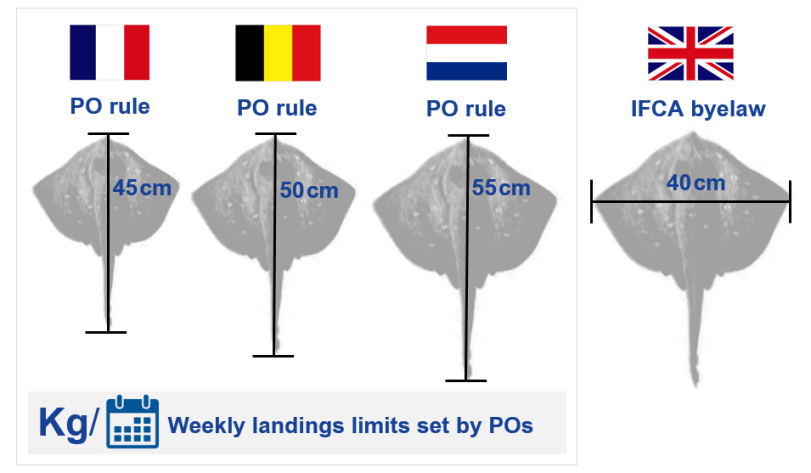 French 
government rule
Flemish
government rule
IFCA byelaw
PO rule
Taille belge
Taille française
Taille de l’OP
Taille de KEIFCA
Limites mensuelles et/ou journalières de débarquement fixées par les gouvernements et les OP.
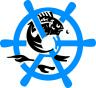 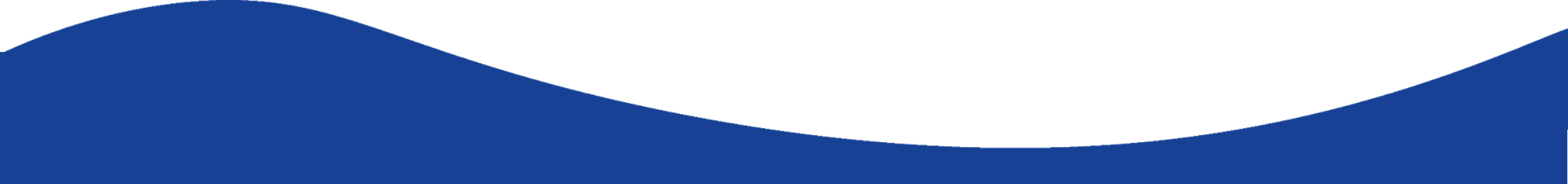 10
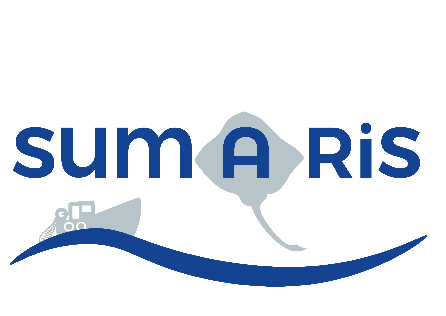 Obligation de débarquement et autres réglementations
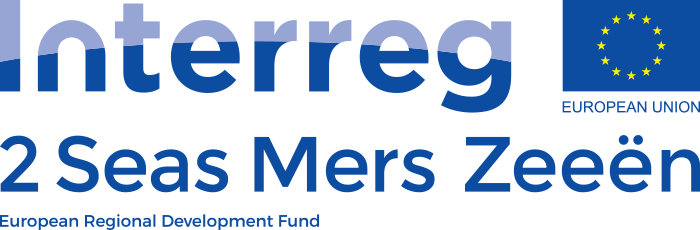 Depuis 2009
Espérons que l'exemption de survie obtenue en 2019 sera maintenue.
Quota en 7d → Obligation de déclarer les captures de raies séparément
Impact de l’OD : 
Les quotas pourront être atteints rapidement et de manière peu efficace 
	 création des “choke species”.

Une solution: Exemption de survie à long terme.

Dans SUMARiS: des campagnes de collecte de données et d’évaluation du taux de survie sont réalisées.
2019
Article 15 de la Politique Commune des  Pêches → 1er mention de l’OD
2013
2019
Toutes les espèces soumises à un TAC doivent être débarquées, y compris celles qui étaient habituellement rejetées.
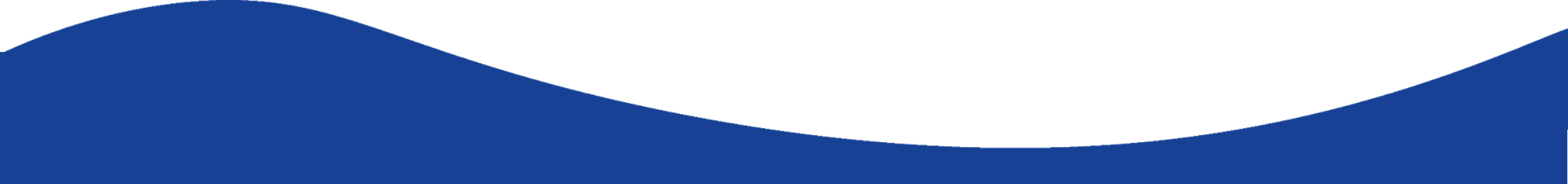 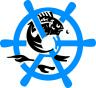 11
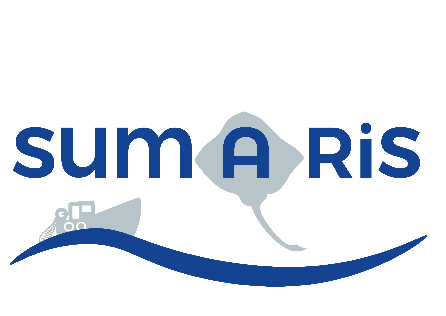 Saviez-vous que...
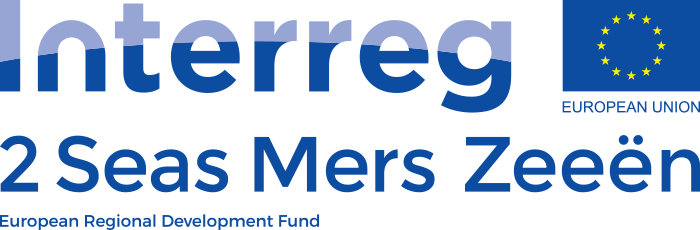 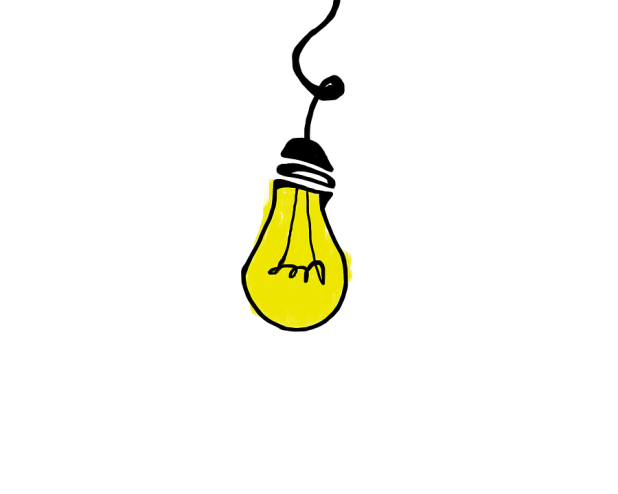 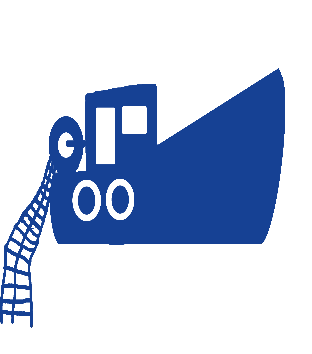 ... nos   pêcheurs   peuvent
facilement capturer des raies 
de   plus   de  5 kg   et   de   plus 
d'un mètre. Certaines espèces deviennent même plus grandes que deux mètres ?

... les raies ne sont pas éviscérées à bord par nos pêcheurs, contrairement à presque toutes les autres espèces de poissons ?

... à l'intérieur d'une zone vous ne trouverez presque pas de raies, alors que d'autres peuvent contenir jusqu'à 1.000 kg de raies ?
… les raies sont très fragiles. Pendant les périodes chaudes, la conservation est limitée à quelques jours pour 
prévenir les odeurs d'ammoniaque ?

…  certaines   raies   pondent 
des œufs et d'autres non ?
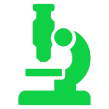 … les gens commandent des ailes de raie dans les restaurants, parce que c'est la seule partie comestible de ces espèces ?
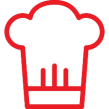 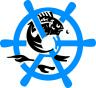 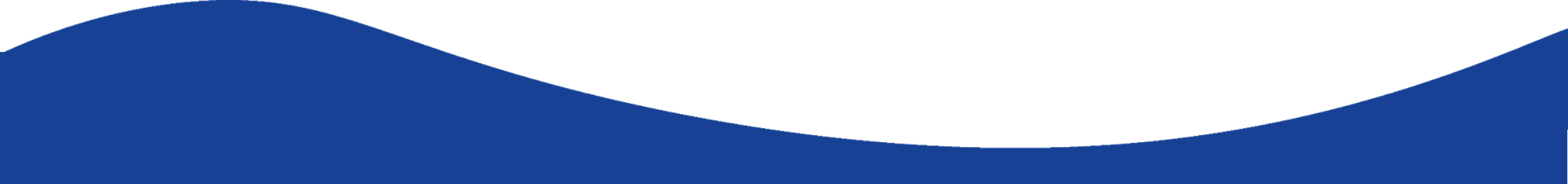 12
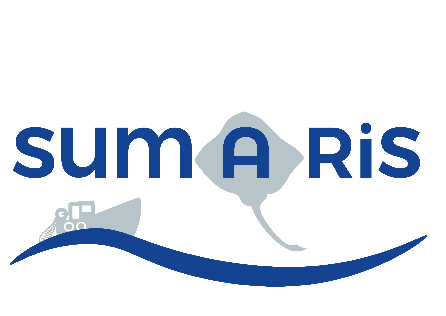 Partie 2: Formation - Vidéo
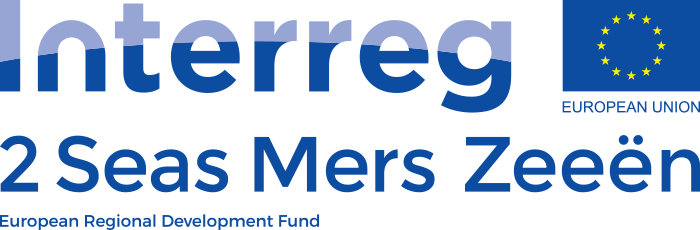 Caractéristiques générales
Caractéristiques physiques pour identifier les 6 espèces de raies les plus courantes en Manche-Mer du Nord
Durée : 7 minutes
Après : 12 questions sur l’identification des espèces et la manipulation des raies
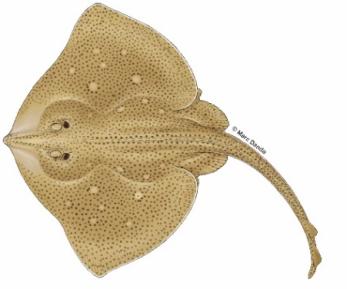 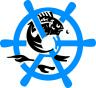 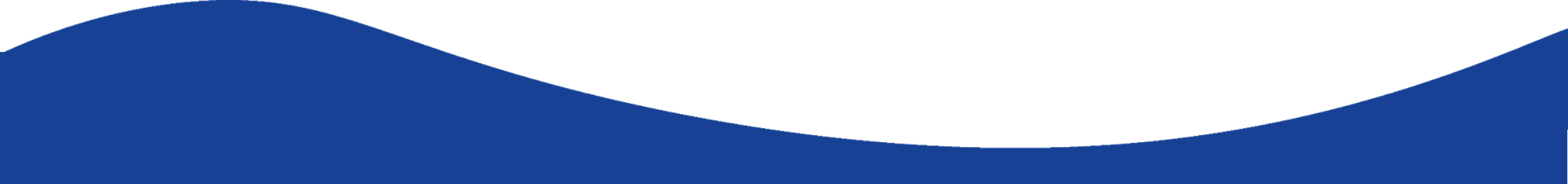 13
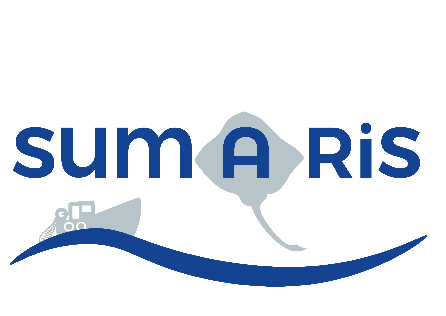 Partie 3: Questions
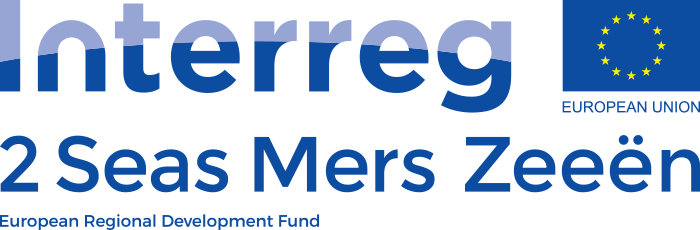 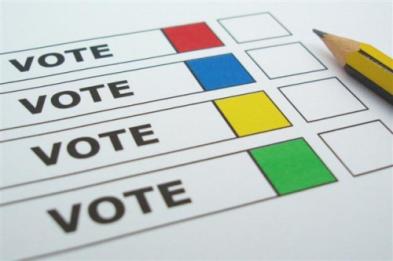 12 questions sur la pêche de raies
1 réponse par personne 
Discussion
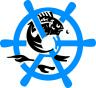 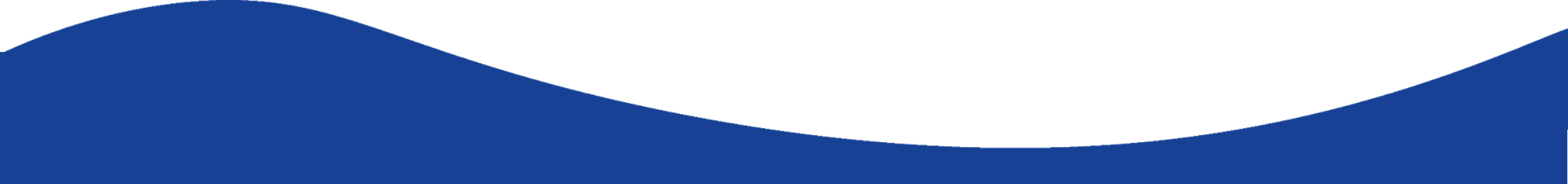 14
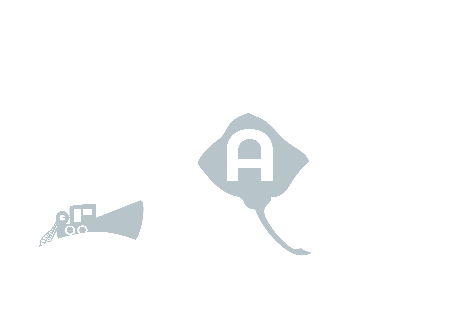 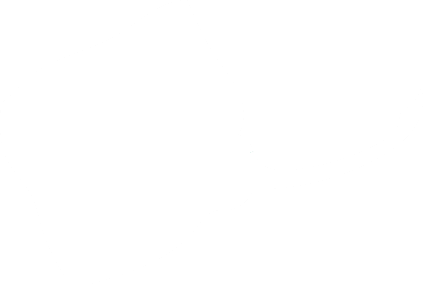 Quelle est la différence entre une raie lisse et une raie douce?
1
1
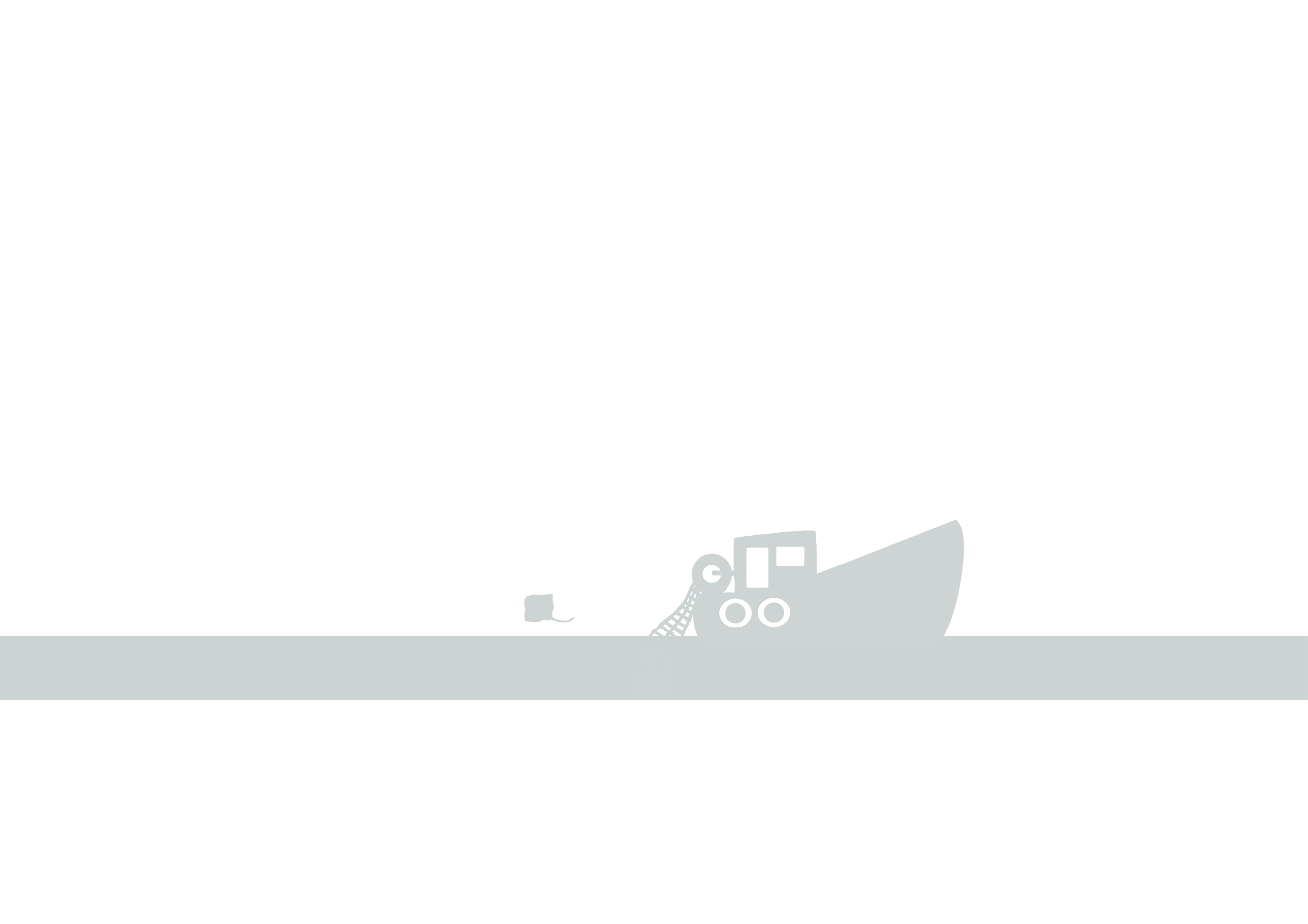 A – La raie lisse a une couleur blonde
B - La raie lisse a des taches qui s'étendent jusqu'à l'extrémité des nageoires.
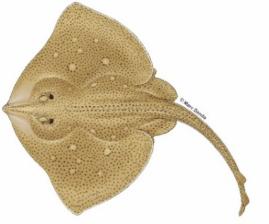 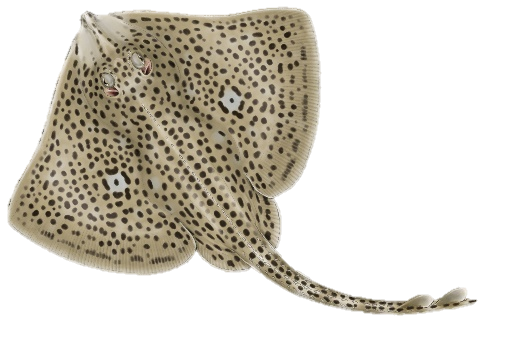 C – La raie douce a des points plus gros que la raie lisse.
15
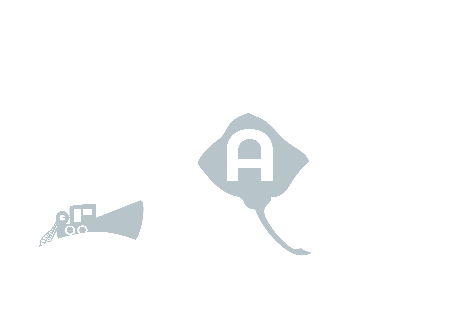 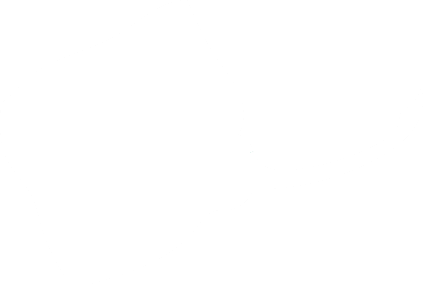 Quelle espèce de raie reconnaissez-vous sur cette image ?
2
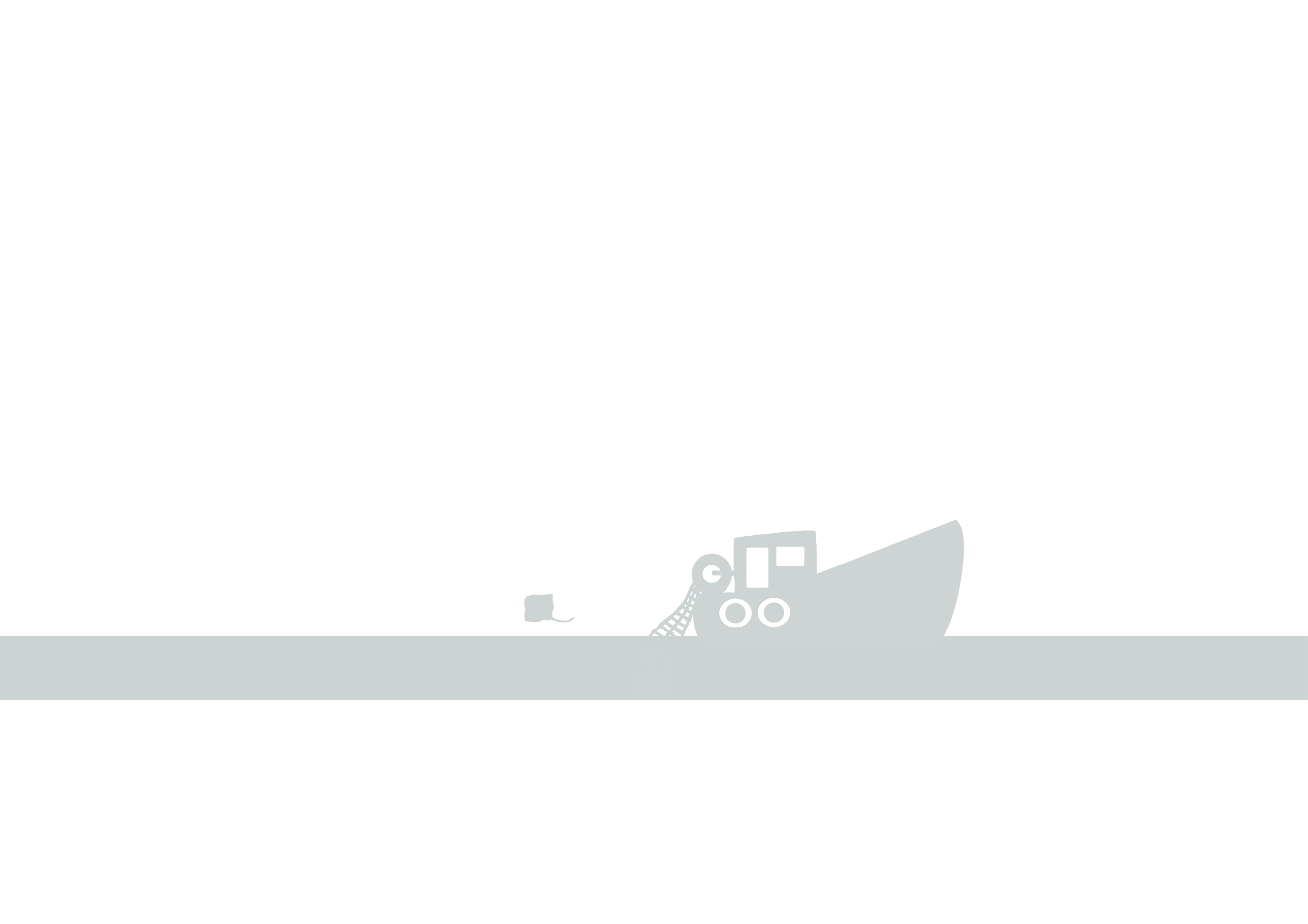 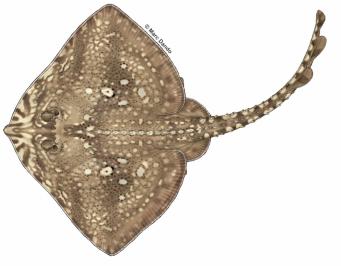 A – Raie fleurie
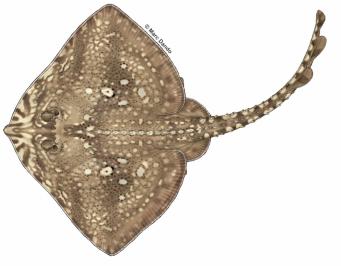 B – Raie bouclée
C – Raie mêlée
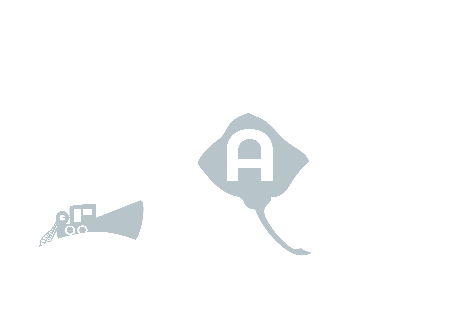 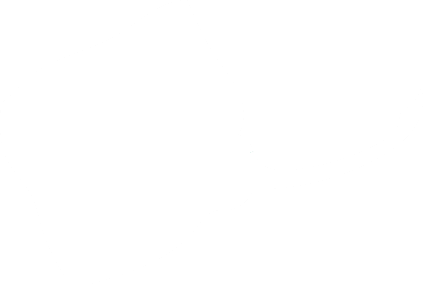 Pourquoi ne faut-il pas manipuler ou attraper les raies par la queue?
3
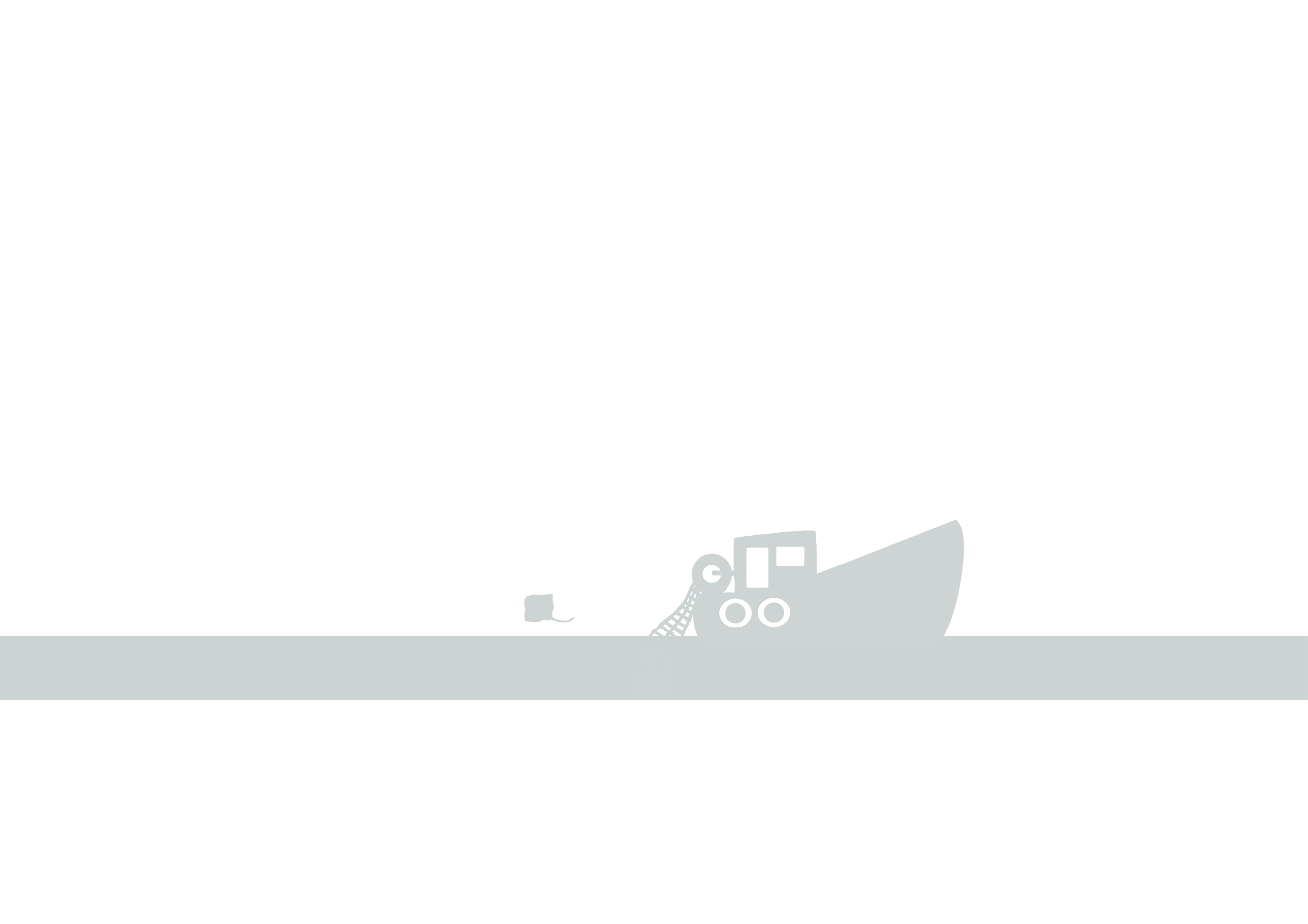 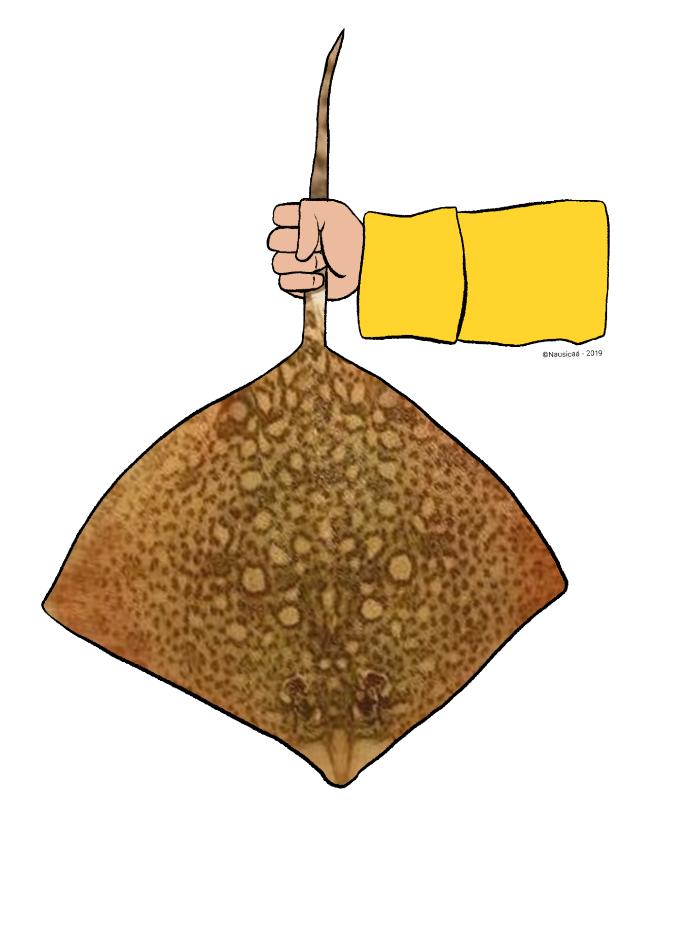 A – Pour votre propre sécurité
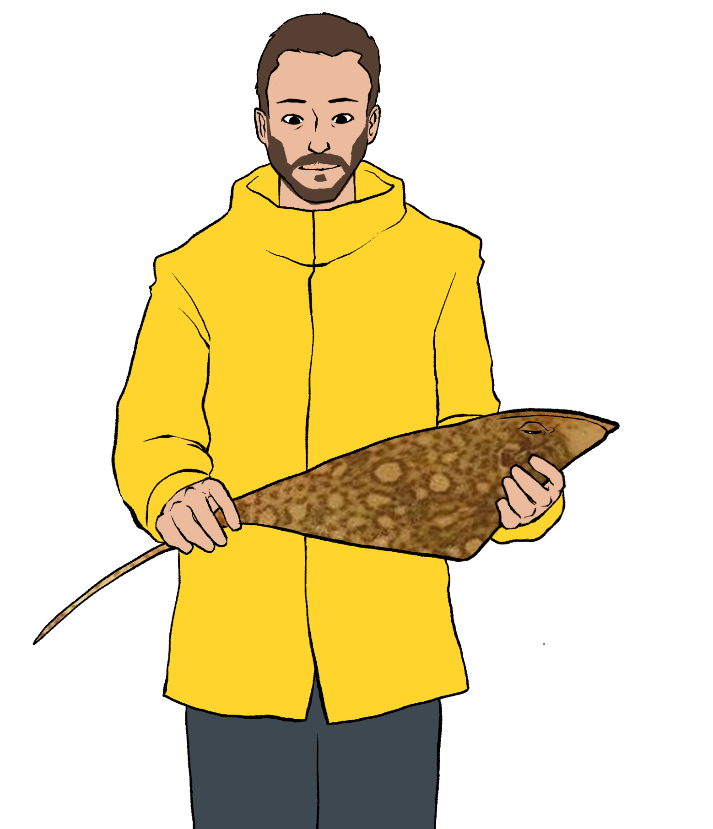 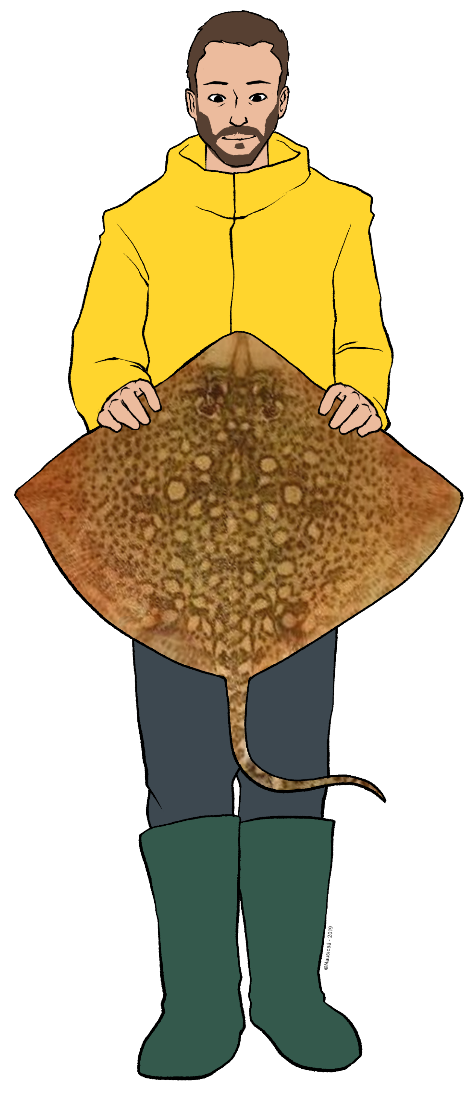 B - Maximiser la survie des raies en ne les endommageant pas.
© Copyright :  Nausicaa
C - Pour éviter l'échappement de la raie
© Copyright : NAUSICAA
17
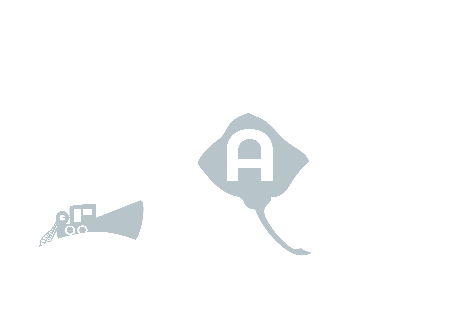 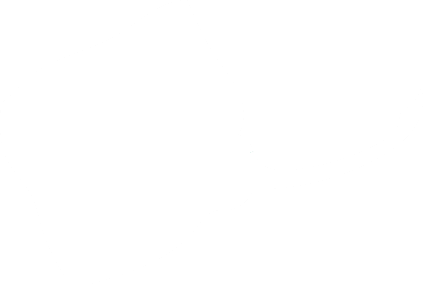 Pourquoi est-il important de noter correctement toutes les captures de raies dans le logbook électronique ?
4
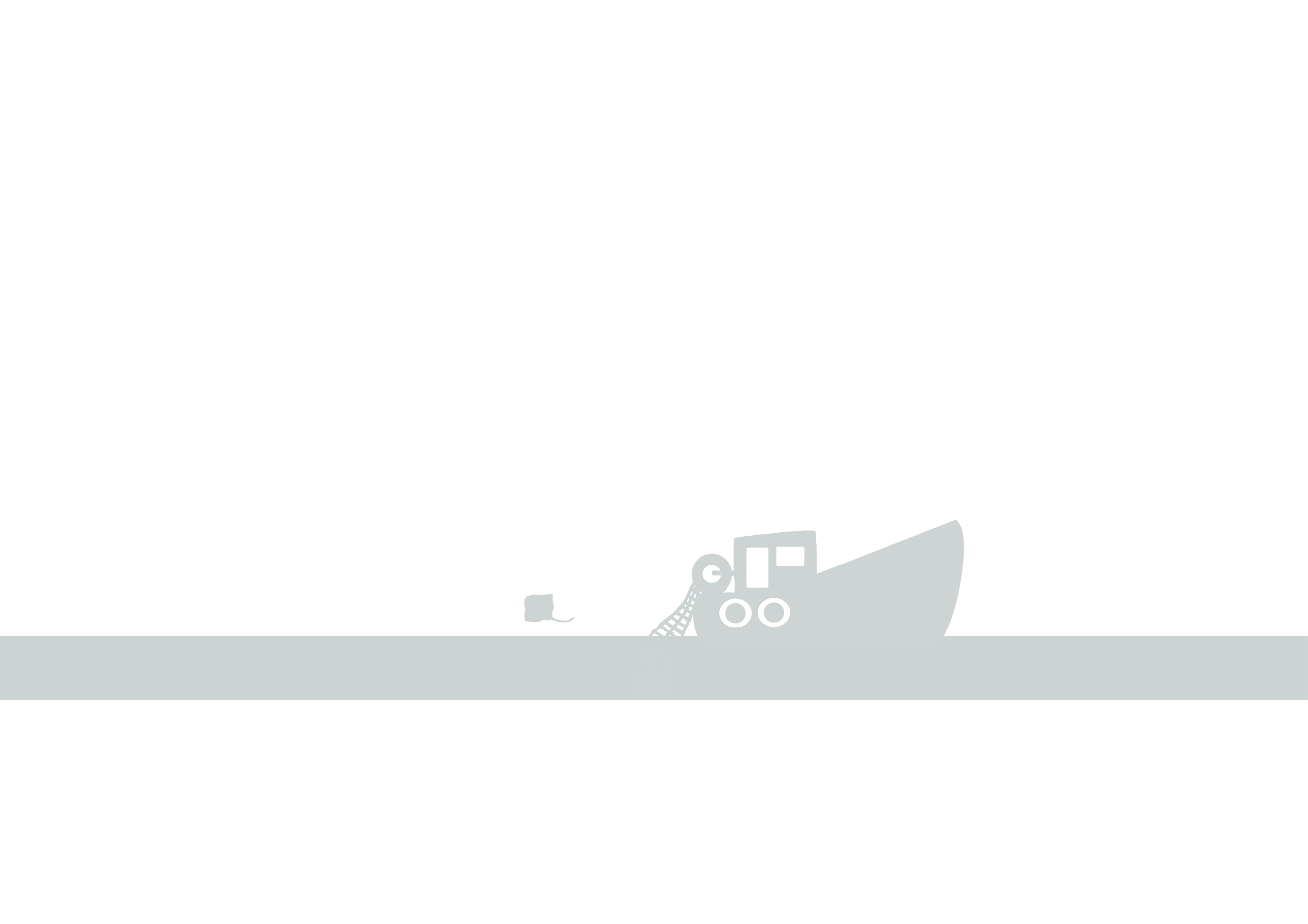 A – Pour que les OP puissant calculer une taxe sur les raies sous-tailles.
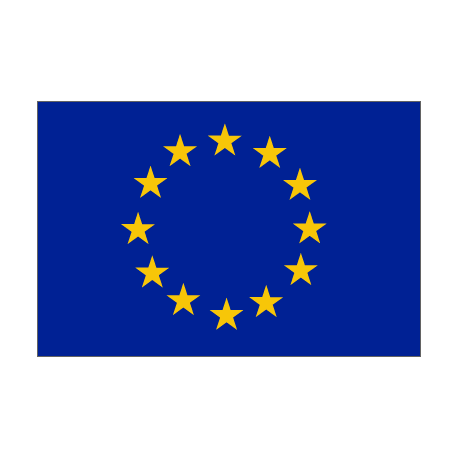 B – Pour que la criée et les acheteurs aient une vision claire de la quantité de poissons attendue.
C - Pour que l'UE puisse avoir une vision claire de la répartition et de l'état des stocks dans les différentes zones afin d'adapter la gestion.
18
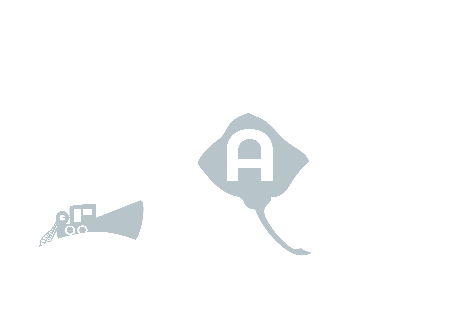 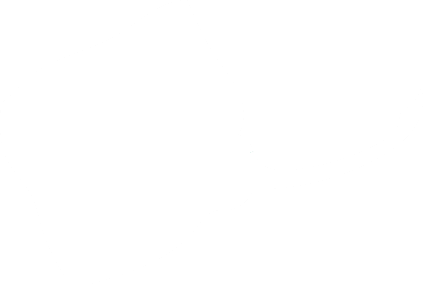 Pourquoi l’obligation de débarquement (OD) ne s’applique-elle pas aux raies en 2019?
5
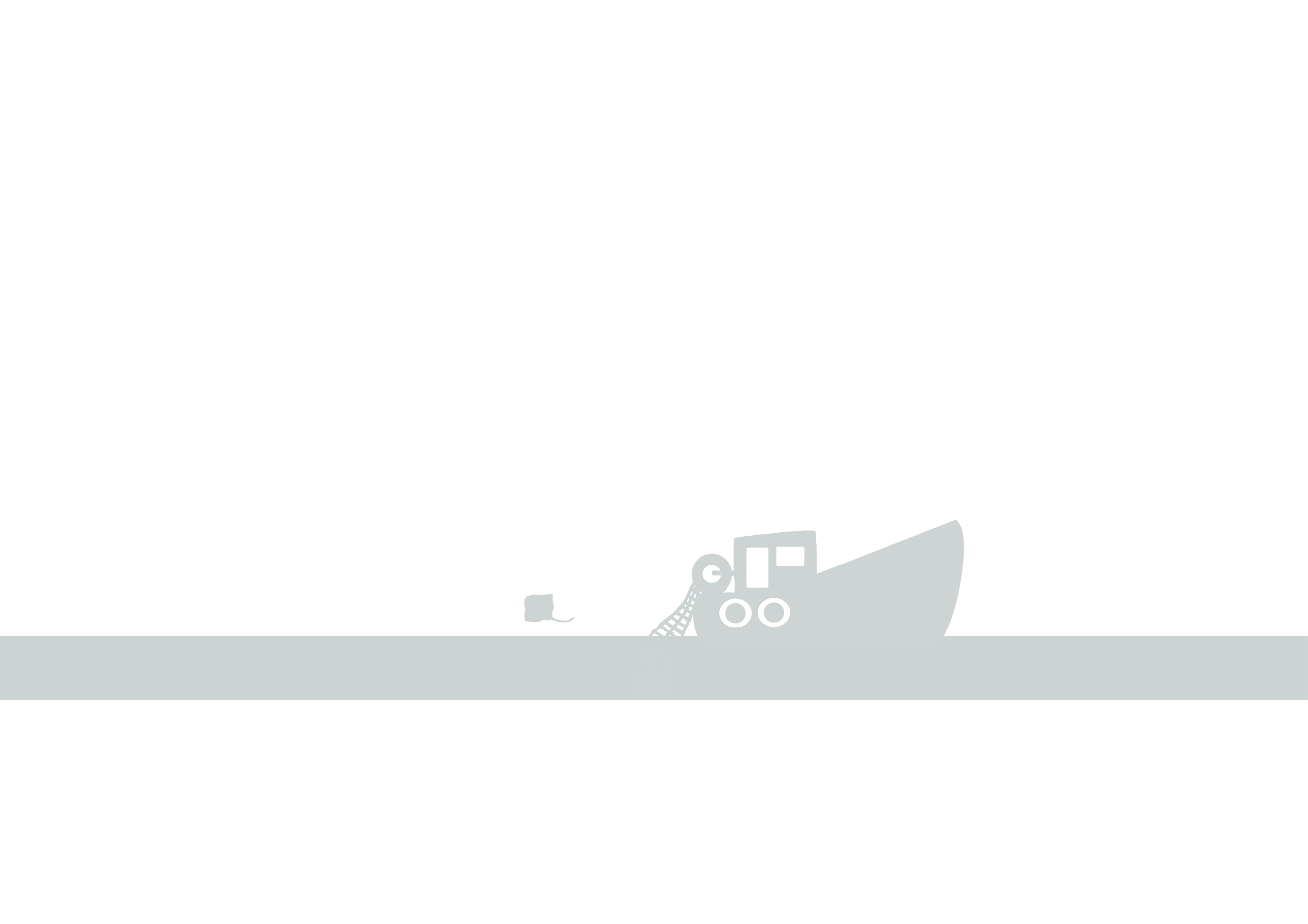 A - La surveillance et le contrôle ne sont pas possibles en raison de la diversité des espèces de raies.
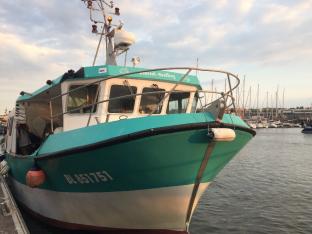 B - Les raies bénéficient d'une exemption de survie pour l'obligation de débarquement en 2019.
C – L’OD n'a aucun sens pour ces espèces. En effet, il y a peu de raies en dessous de la taille minimale.
19
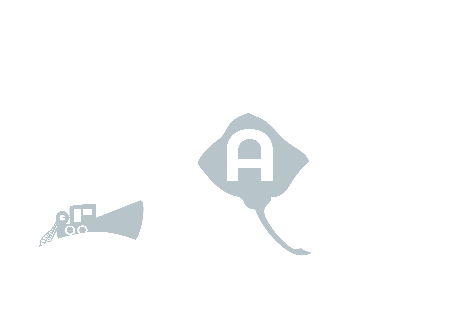 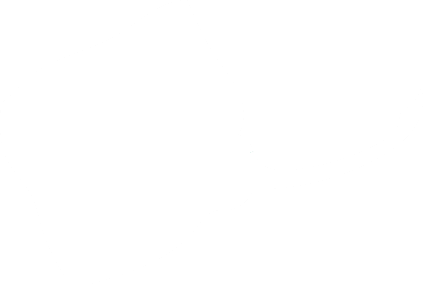 6
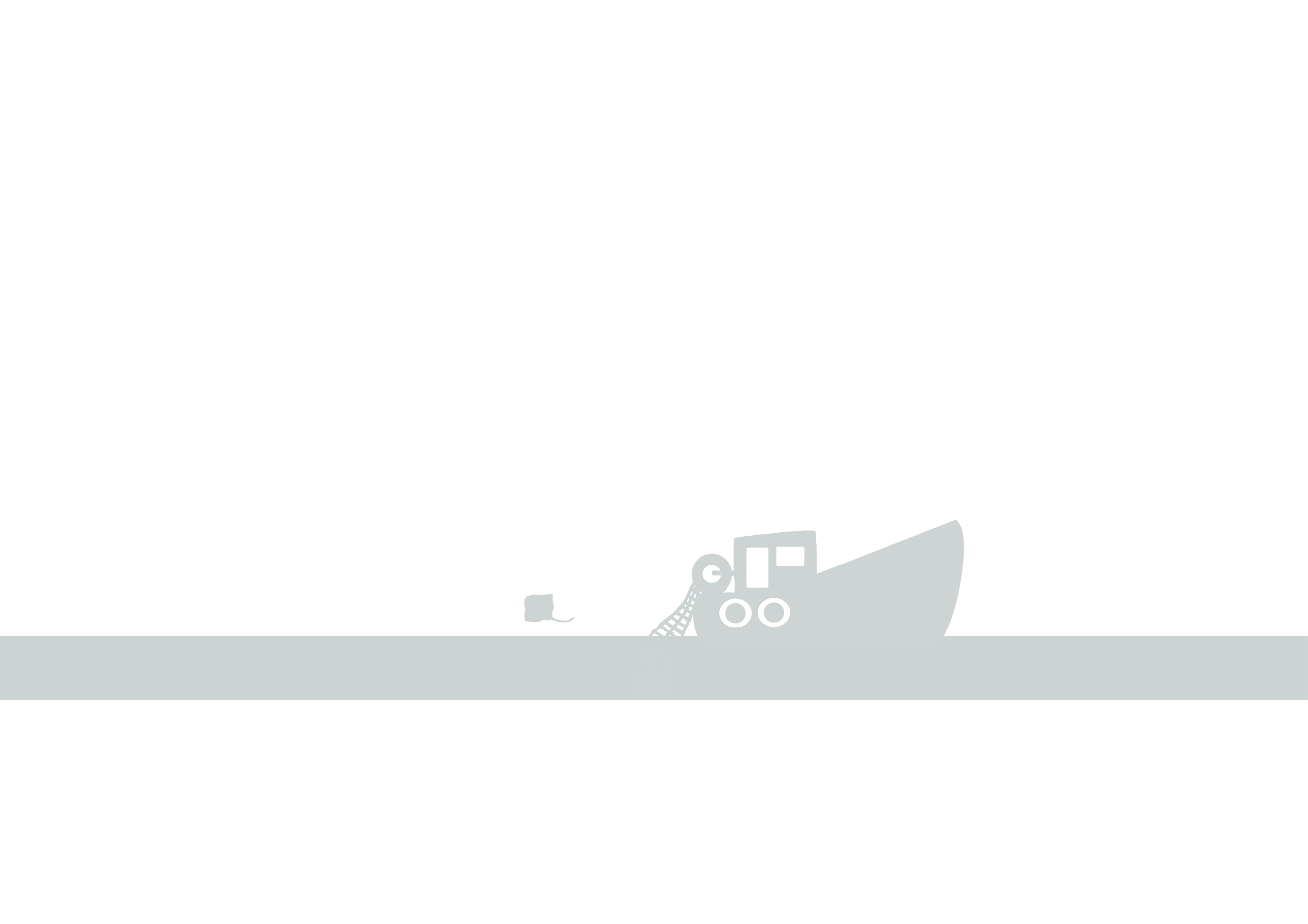 Quelle expression n'est pas vrai ?
A - Posez toujours la raie sur son dos.
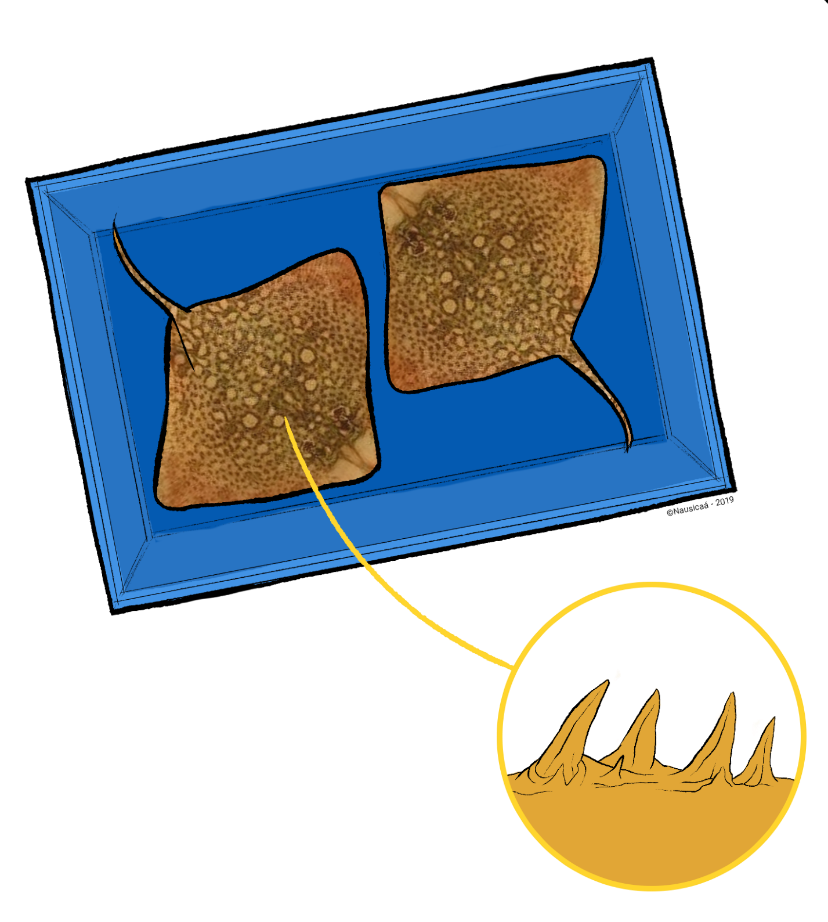 B - Tenez les grandes raies par deux en les attrapant  par leurs nageoires pectorales.
C - Ne tenez jamais les raies par la queue ou les branchies.
© Copyright : NAUSICAA
20
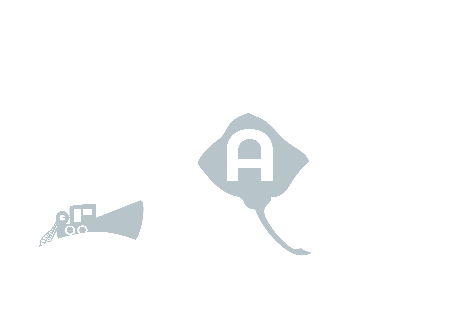 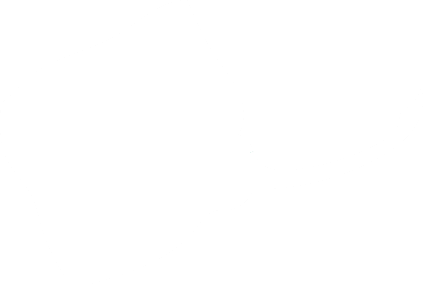 7
Quelle espèce de raie reconnaissez-vous sur cette image ?
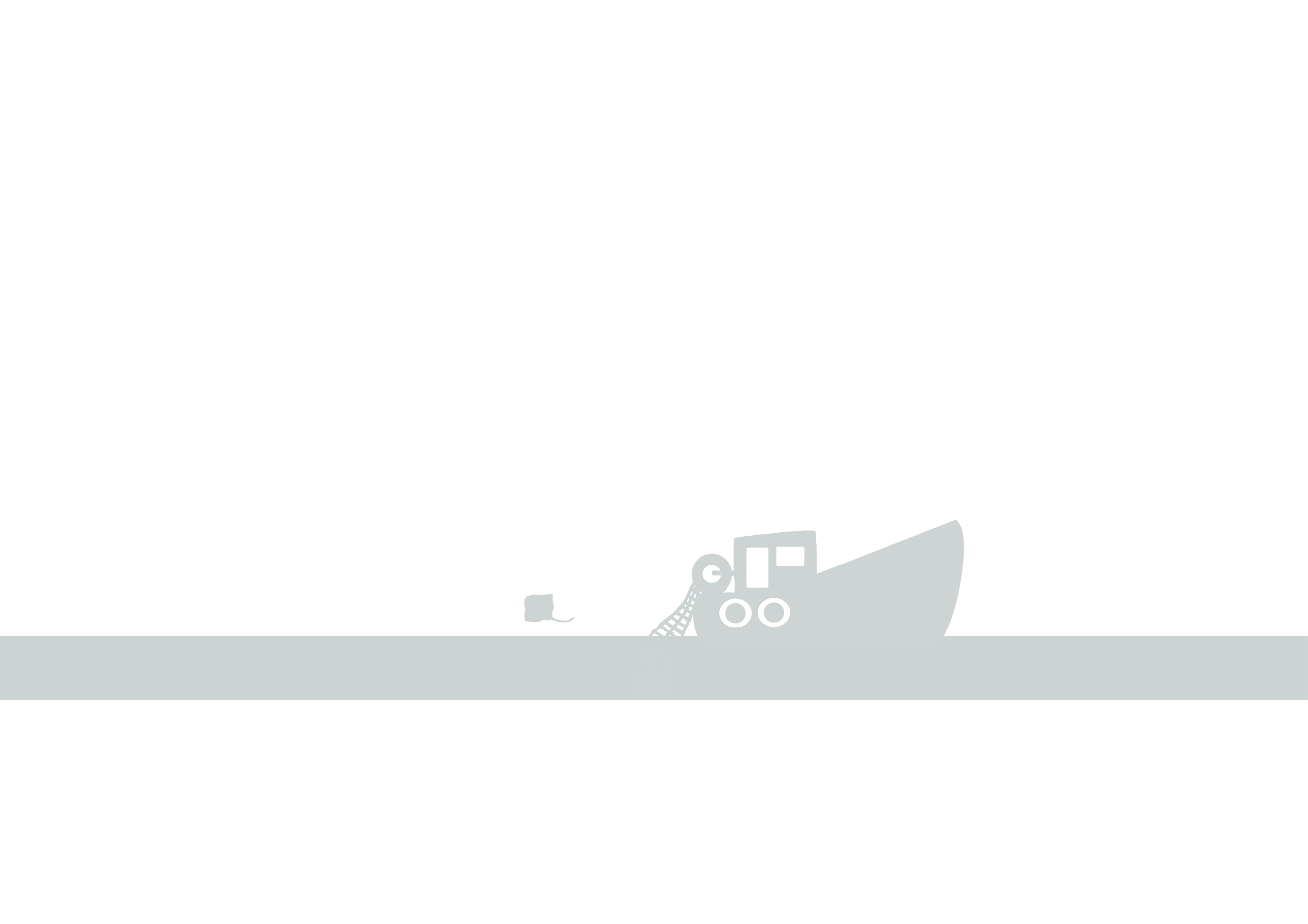 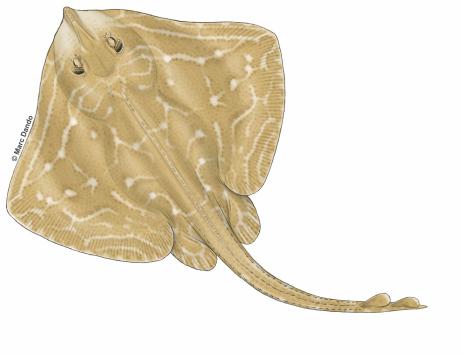 A – Raie douce
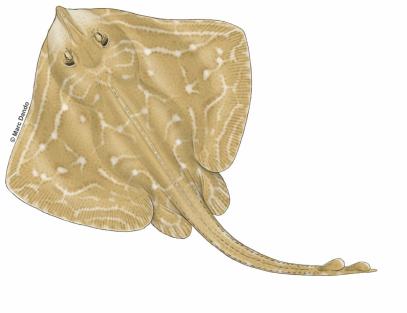 B – Raie lisse
C – Raie mêlée
21
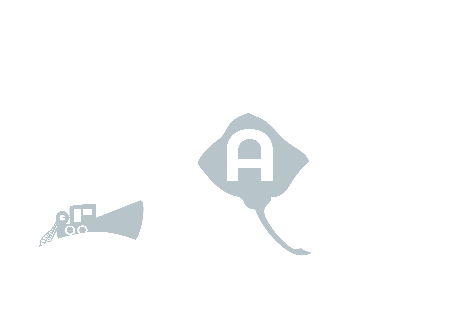 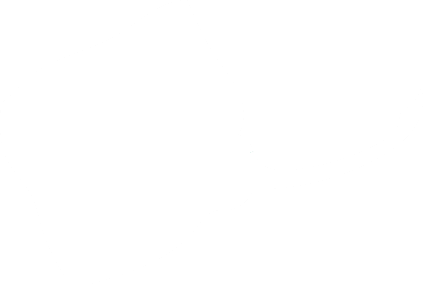 Quelles améliorations peuvent être envisagées pour augmenter la survie des raies?
8
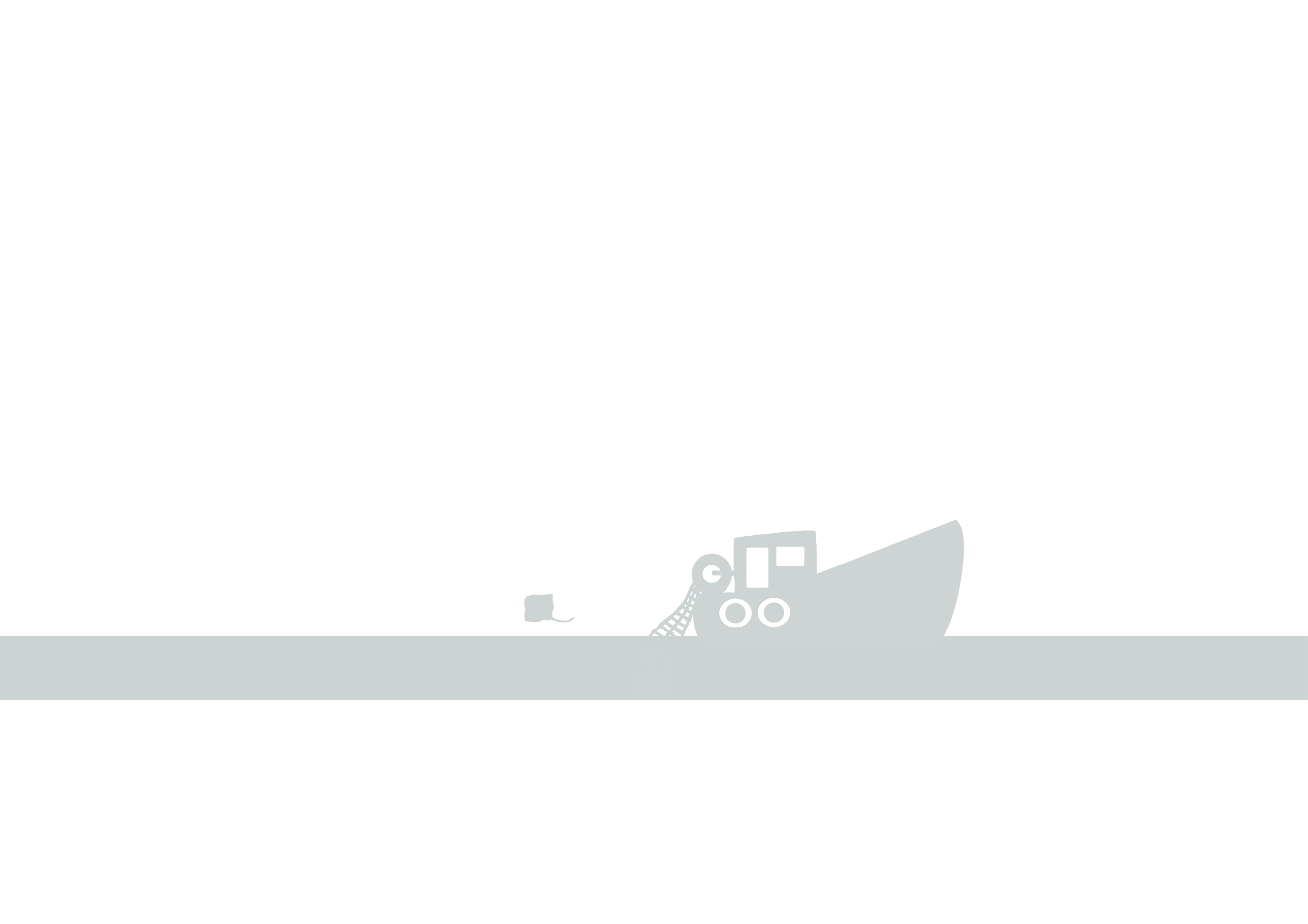 A - Des durées de chalutage plus longues.
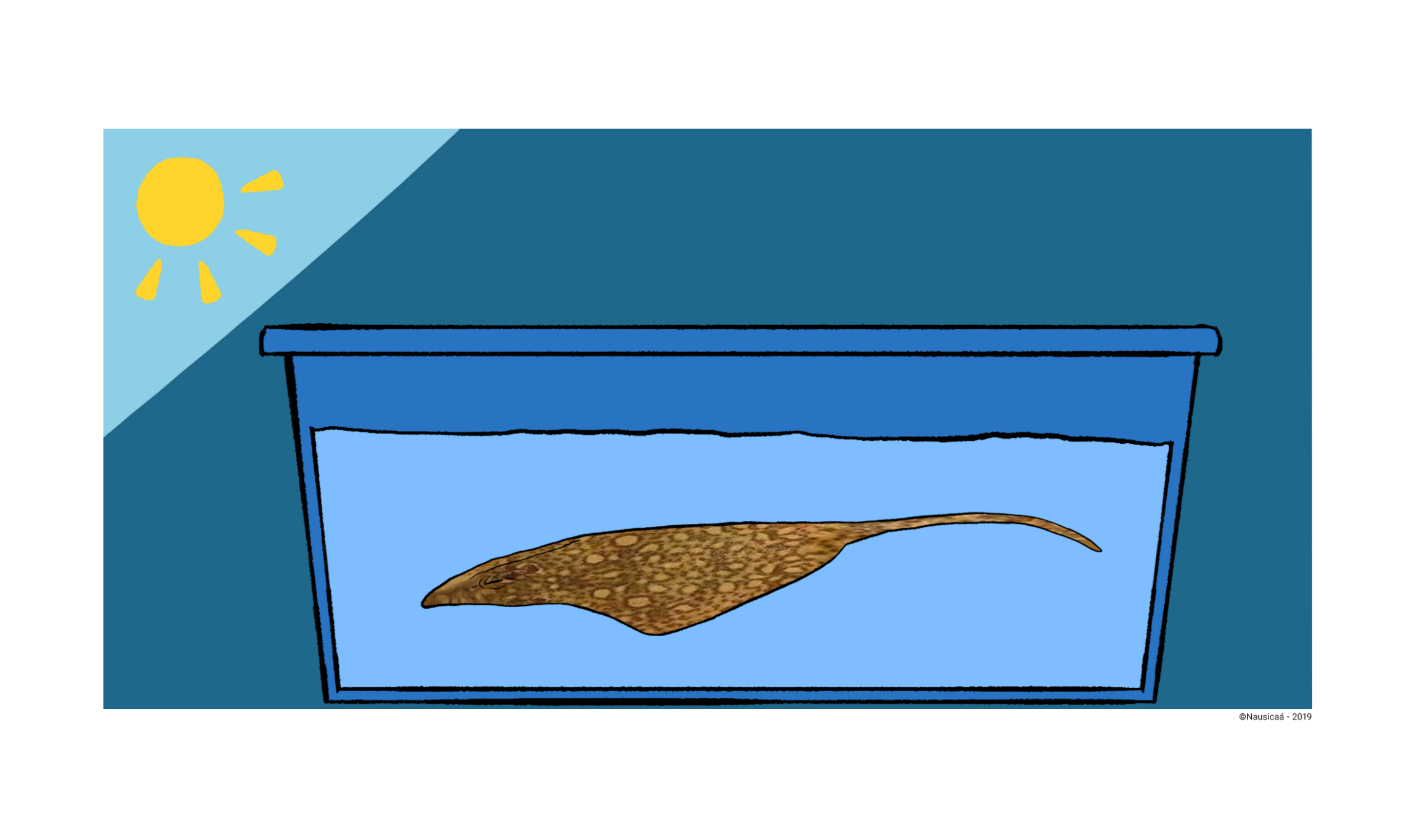 B – Un débit d'eau pendant le processus de triage.
C - Éviter les activités de pêche pendant la nuit.
© Copyright : NAUSICAA
22
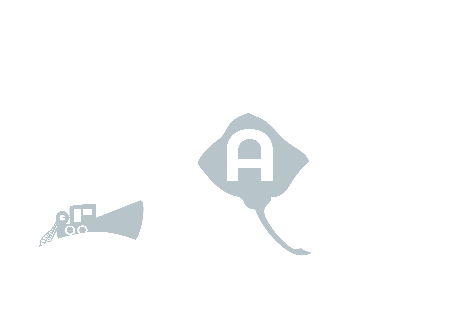 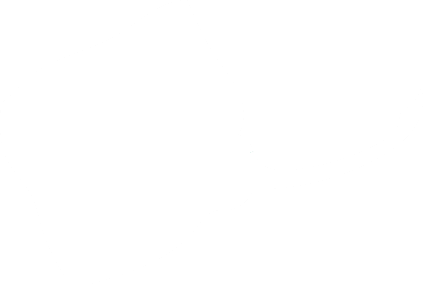 Quelle espèce de raie reconnaissez-vous sur cette image?
9
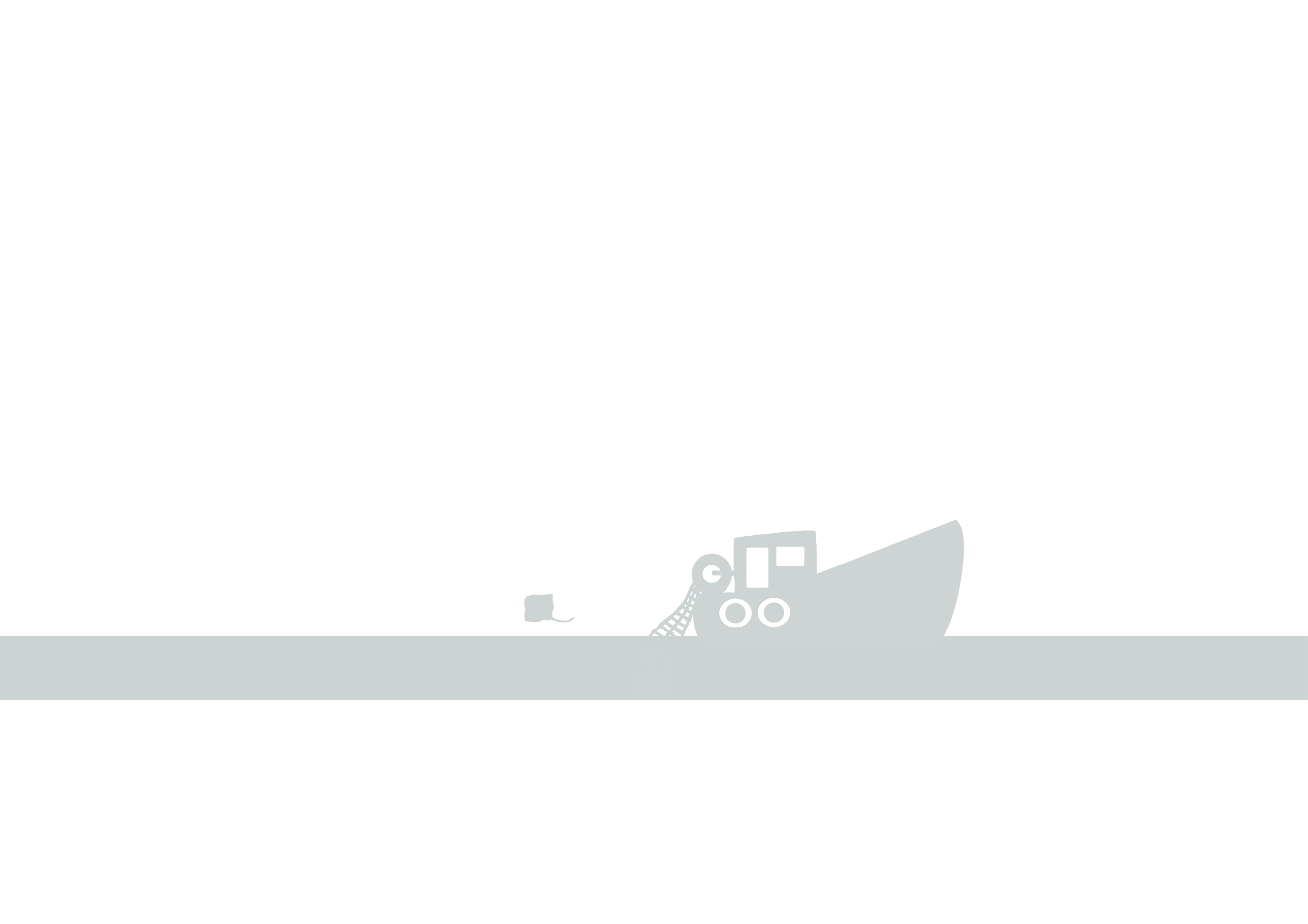 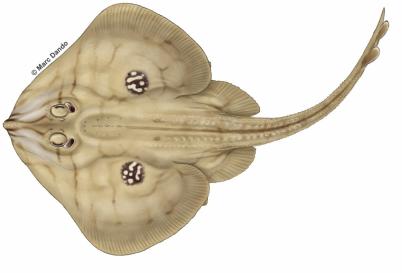 A – Raie mêlée
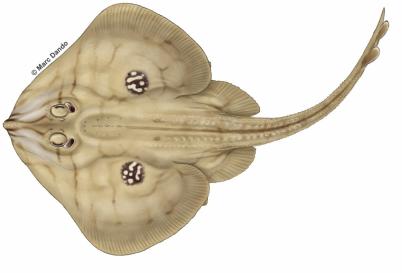 B – Raie fleurie
C – Raie douce
23
23
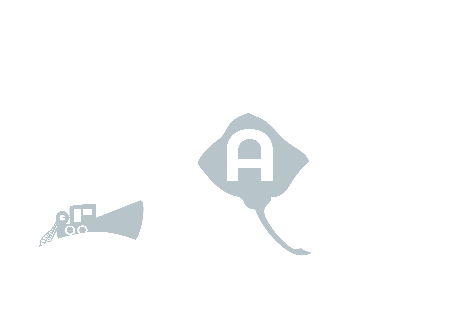 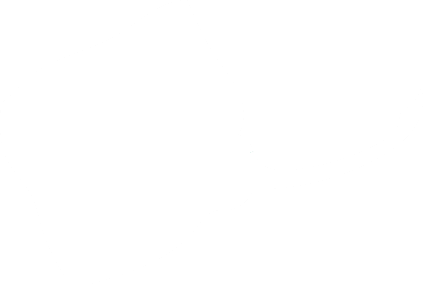 Combien de temps les raies sont-elles suivies en bassin pour évaluer le taux de survie ?
10
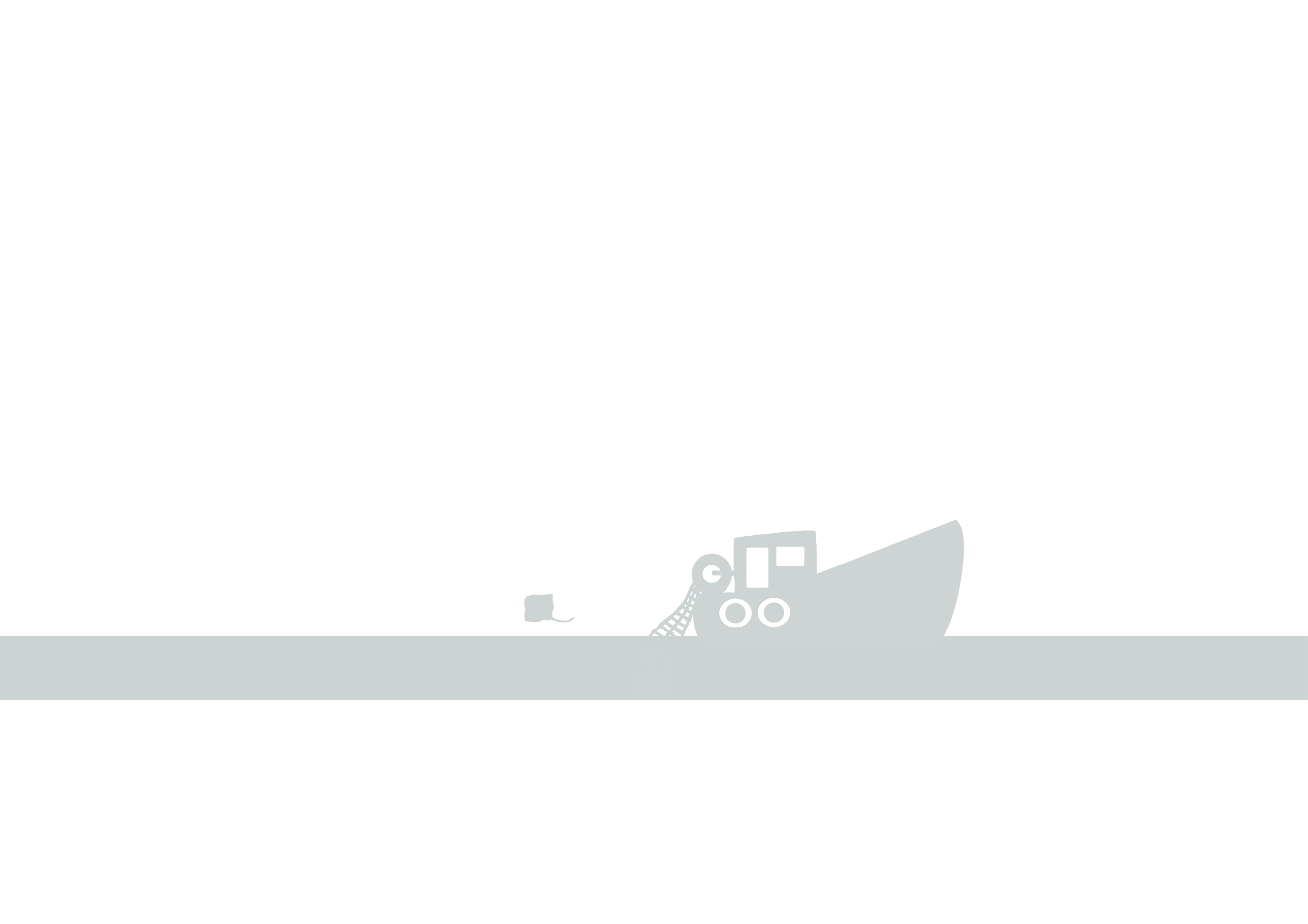 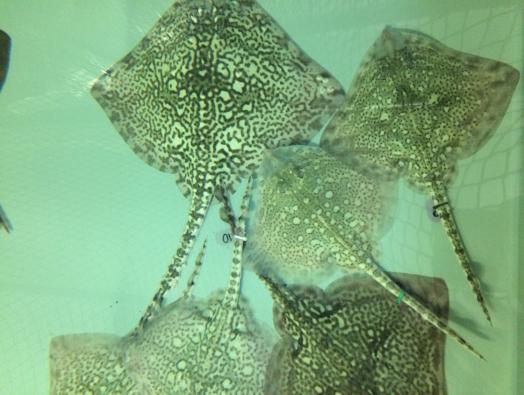 A - 1 jour.
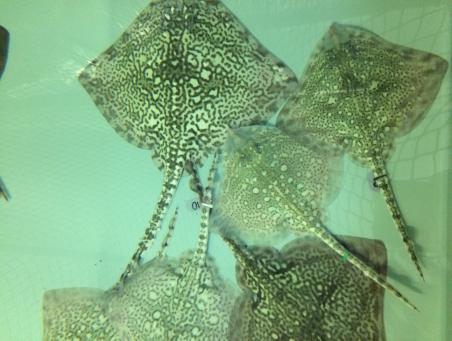 B - 1 semaine.
© Copyright : Nausicaa
C – 3 semaines.
24
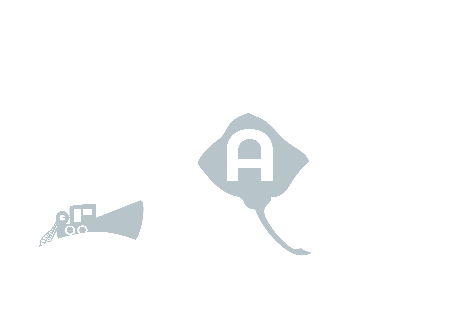 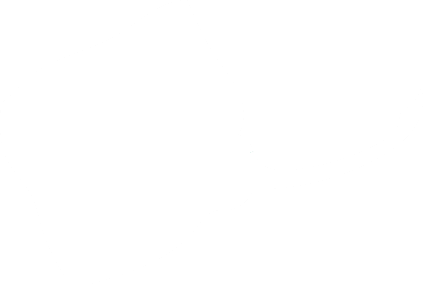 Combien d'espèces de raies différentes sont présentes en Mer du Nord et en Manche?
11
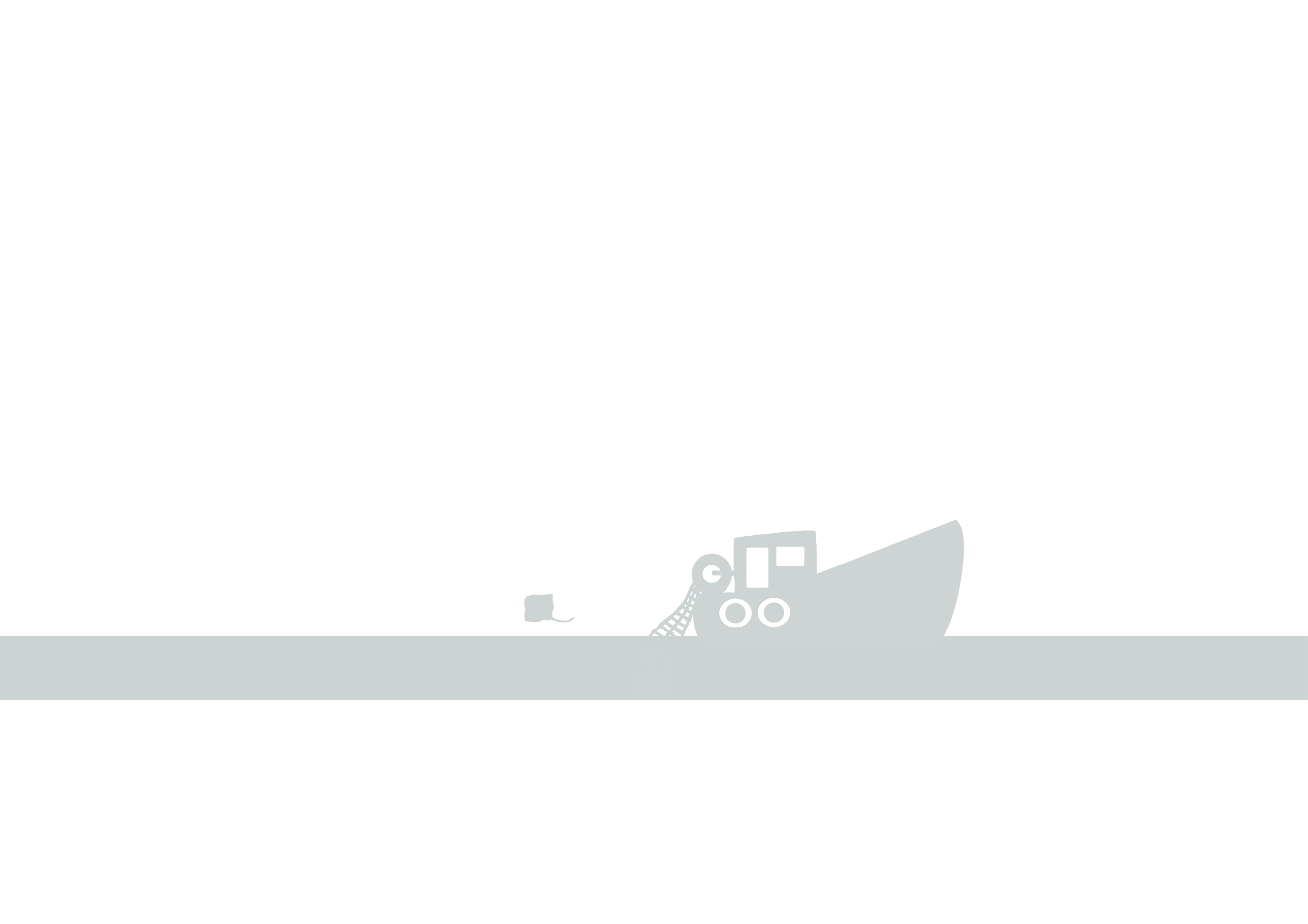 A – Deux espèces différentes.
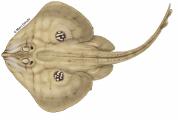 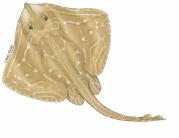 B – Entre 10-20 espèces différentes.
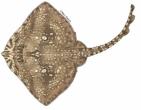 C – Plus de 50 espèces différentes.
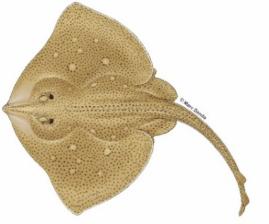 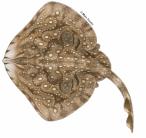 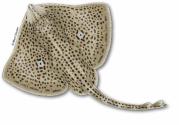 25
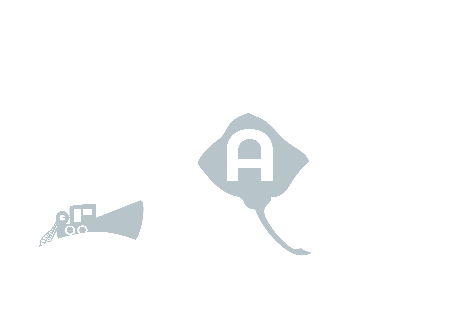 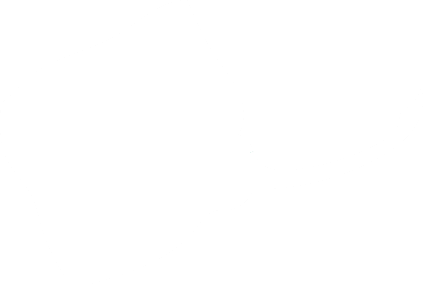 Quelle espèce de raie reconnaissez-vous sur cette image ?
12
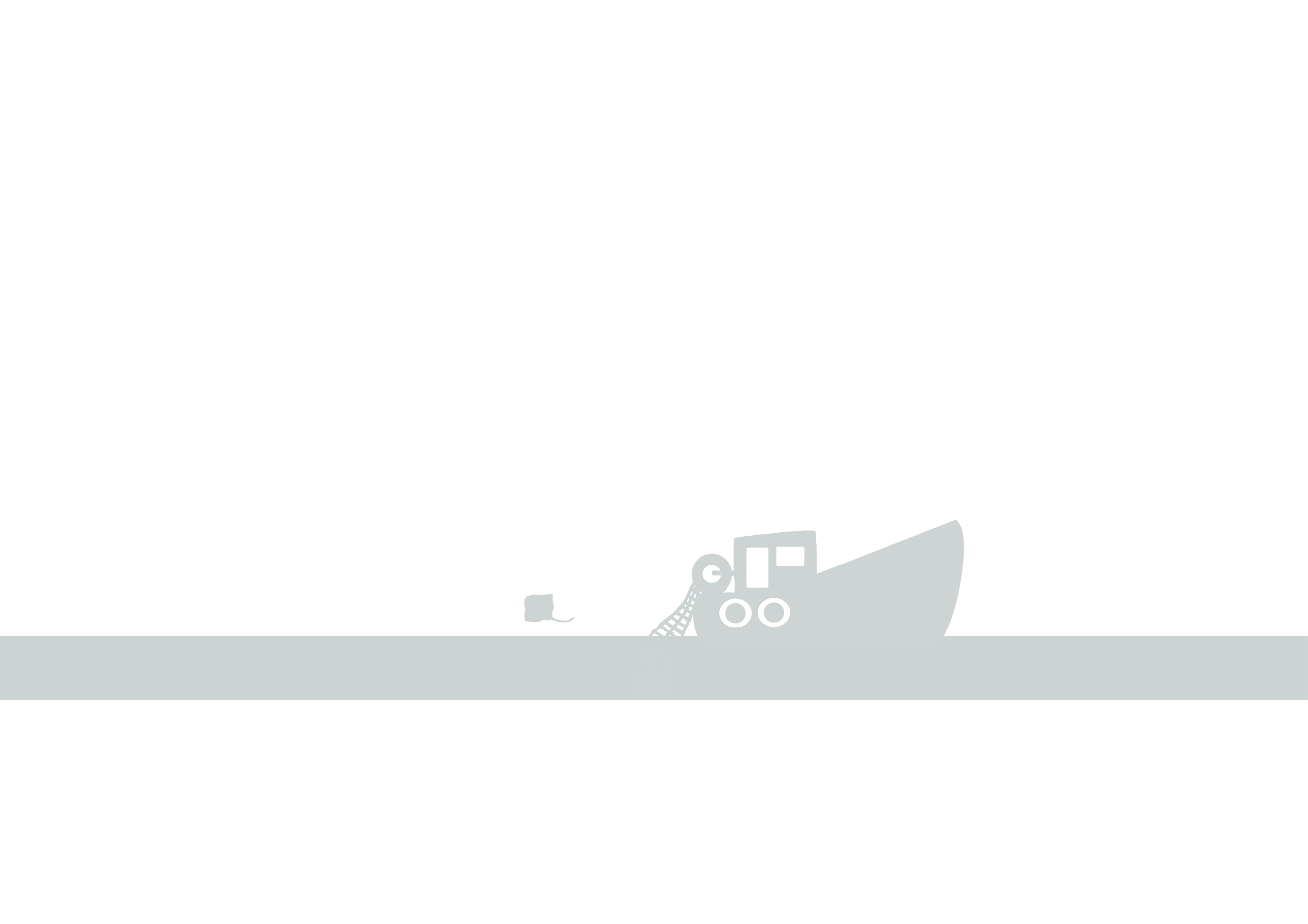 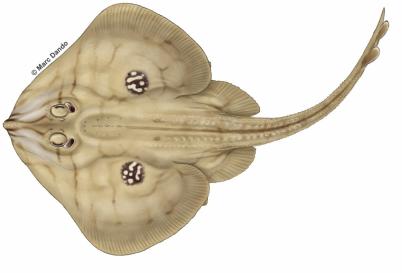 A – Raie mêlée
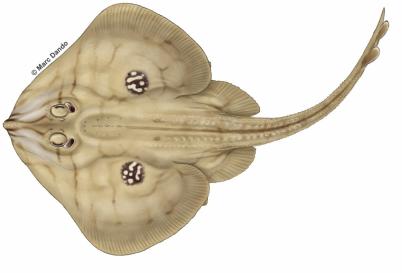 B – Raie fleurie
C – Raie douce
26
26
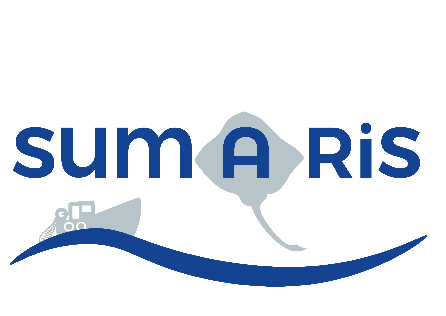 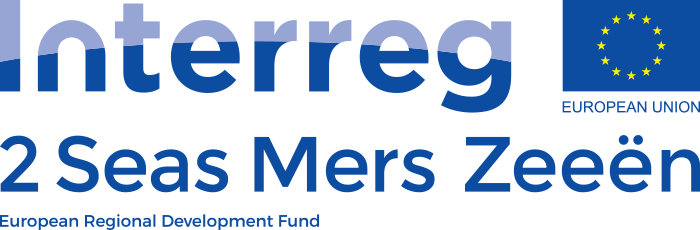 Merci pour votre attention
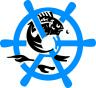 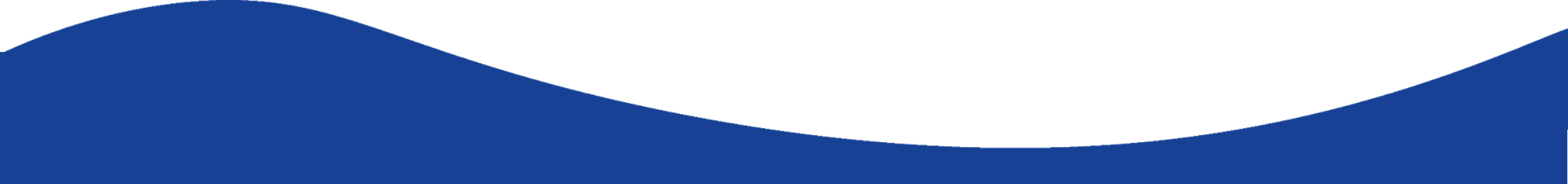 27